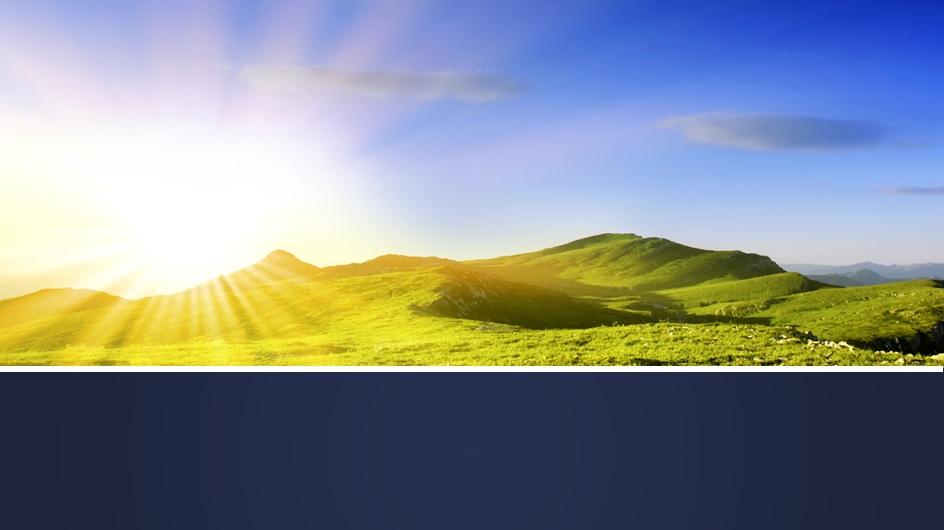 Υποκειμενικές επιρροές μέσω
Των 10 Σπερματικών Ομίλων
Του David E. Hopper
[Speaker Notes: …. Συνεχίζοντας τις ομιλίες για τους 10 Σπερματικούς Ομίλους

Σήμερα θα μιλήσω:
Για τον Σπερματικό Όμιλο  6 – τους Εργάτες στο πεδίο της Θρησκείας 
*************************************************************************************************

Στην σημερινή ομιλία θέλω να  δώσω έμφαση σε μερικά θέματα: 

Την έννοια της Ηθικής
Την Θυμαπάτη
Την Νέα Παγκόσμια Θρησκεία]
Σπερματικός Όμιλος 6
Εργάτες στο Πεδίο της Θρησκείας
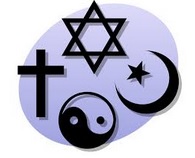 Ο Θεός είναι και Ενυπάρχων και Υπερβατικός
Κατανόηση της Θείας Ζωής
Έμφαση στην Ενότητα / Αδελφοσύνη ως Βάση 
για την Θρησκεία του Νέου Κόσμου
[Speaker Notes: Σπερματικός Όμιλος  6 - Επισκόπηση ...... Εργάτες στο πεδίο της Θρησκείας

Οι κύριες θρησκείες του κόσμου ιδρύθηκαν πριν από αιώνες από μεγάλους Διδασκάλους που εμφανίστηκαν σε κάποια συγκεκριμένη κουλτούρα ή φυλή σε διάφορες περιοχές του κόσμου. Μεταξύ των μεγαλύτερων Διδασκάλων ήταν ο Χριστός και ο Βούδας και χιλιάδες άλλοι Μύστες, Σοφοί, και Μυημένοι όλων των δογμάτων.

Εξετάζοντάς το αναδρομικά , βλέπουμε ότι οι διδασκαλίες τους έχουν εμπνεύσει όλα όσα είναι μεγάλα και σπουδαία στο ανθρώπινο πνεύμα που εκφράζεται μέσω της λογοτεχνίας, των τεχνών, της επιστήμης, των φιλοσοφιών, της πολιτικής, και της θεραπείας.  Είχαν ανείπωτη επιρροή σε όλα τα επίπεδα της ανθρώπινης δραστηριότητας.

Από μια άλλη οπτική γωνία, λόγω της αλαζονείας, της στενοκεφαλιάς, του εγωισμού, της πλάνης και της παρανόησης, οι θρησκείες έχουν προκαλέσει μεγάλους πολέμους και ενδοκοινοτικές συγκρούσεις, που οπωσδήποτε αντιπροσωπεύουν  τον διχασμό και  την χωριστικότητα. Συνέβη ακριβώς το αντίθετο από αυτό που είχαν οραματιστεί οι αρχικοί ιδρυτές τους.

Από  την εσωτερική σκοπιά:
 
Η διδασκαλία του Βούδα βασίστηκε στην αρχή του Φωτός (στο νου), στο θέμα της φώτισης, της αποκάλυψης και της διαύγειας του νου. Μπορεί να παρομοιαστεί με την αποκάλυψη του φωτός της Ψυχής.

Οι διδασκαλίες του Χριστού αγκυροβόλησαν την πνευματική ενέργεια της Θείας Αγάπης πιο σταθερά στη γη, ιδιαίτερα στην καρδιά και στο αστρικό πεδίο, η καρδιά και ο νους μπορούν να είναι συνειδητά ενεργοί στην εξωτερική έκφραση της υπηρεσίας. Αυτή είναι η αγάπη-σοφία. Αυτές τις διδασκαλίες ασπάζονται κυρίως στην Δύση, οι ανατολικές παραδόσεις αναγνωρίζουν τις διδασκαλίες της Μαχαγιάνα, του Βουδισμού με έμφαση στην ανάπτυξη του «νου της συμπόνιας».

Ο Χριστός αντιπροσωπεύει επίσης την ατραπό της μύησης και έδειξε στην ανθρωπότητα ότι η αρχή της θειότητας είναι έμφυτη σε κάθε άνθρωπο.

Οι άνθρωποι που ανήκουν στις μεγάλες-κύριες θρησκείες αποτελούν πάνω από το 80% του παγκόσμιου πληθυσμού. Φέρουν μαζί τους όπου κι αν πάνε την σημαντική αυτήν επιρροή. Πολλοί θρησκευτικοί ηγέτες αυτών των θρησκειών αναζητούν να βρουν κοινό έδαφος και να ευθυγραμμιστούν με τις παγκόσμιες πνευματικές αξίες μέσω της εκπαίδευσης, του διαλόγου, και της υπηρεσίας.


Από μια εσωτερική σκοπιά, η συνείδηση του ανθρώπου  αναφορικά με την θρησκεία εκφράζεται μέσω της αφοσίωσης ή του ιδεαλισμού.....δύο βασικές κινητήριες δυνάμεις.

Αφοσίωση σε ένα άτομο, σκοπό ή υλοποίηση ενός ιδανικού.
Αυτές οι 2 δυνάμεις/ενέργειες συνετέλεσαν στην ανάπτυξη των νοητικών και αστρικών σωμάτων.

Παρόλο που υπάρχουν αξιοσημείωτες διαφορές μεταξύ των θρησκειών, πολλοί εργαζόμενοι σε αυτές τις θρησκευτικές ομάδες σήμερα επιλέγουν να τονίσουν την ενότητα και την κοινωνία/αδελφοσύνη του Πνεύματος που βρίσκει έκφραση στις τοπικές τους κοινότητες και στον κόσμο. Το δικό τους έργο είναι ένα έργο που αγκαλιάζει την συνθετική αγάπη και την δυνατότητα πού έχει ο πολιτισμός ή η κοινωνία να υποστηρίξει και να εκφράσει την ζωή και το πνεύμα της. Τελικά, το έργο τους θα παρέχει μια παγκόσμια πλατφόρμα για την θεμελίωση της Νέας Παγκόσμιας Θρησκείας.

Ίσως αυτή η «νέα θρησκεία» να δείξει τις κοινές ρίζες από τις κύριες θρησκείες του σήμερα;
Η Προαιώνια Σοφία την αποκαλεί «Νέα Παγκόσμια Θρησκεία», αλλά στην πραγματικότητα αντιπροσωπεύει την ορθή πνευματική ζωή, καθοδηγούμενη από Ψυχική επίγνωση μέσω μιας ασκούμενης αγάπης-σοφίας, καλής θέλησης και αβλάβειας σε όλες τις δραστηριότητες της ζωής.

Οι δραστηριότητες των εργατών  σε αυτόν τον τομέα της υπηρεσίας, δημιουργούν μεγάλη συνοχή εντός της κοινότητας και συμβάλλουν στην οικοδόμηση γεφυρών κατανόησης και προώθησης του αμοιβαίου σεβασμού, τώρα και στο μέλλον. Τα μέλη αυτής της ομάδας συγκεντρώνουν τις ενέργειες της αγάπης και της σοφίας στην έκφρασή τους καθώς εργάζονται με τους ακόλουθους τρόπους:

Οι Οικουμενικές και δια-θρησκευτικές ομάδες αποτελούνται από μέλη Χριστιανών, Βουδιστών, Εβραίών, Ισλαμιστών, Ινδουιστών και πολλών άλλων ομάδων.

Για αυτό το δια-Πνευματικό έργο, αναγνωρίζουν τις κοινές ιδέες που όλοι τους μοιράζονται.

Το έργο τους είναι  η επίδειξη του γεγονότος και του Πνεύματος του Θεού, που υπάρχει τόσο ως  Υπερβατικός όσο και  ως Ενυπάρχων.


Κοινοβούλιο των Παγκόσμιων Θρησκειών: Η πρώτη του συνάντηση έγινε στο Σικάγο το 1893 στην έκθεση ‘Columbian’. Στόχος τους ήταν να δημιουργήσουν έναν παγκόσμιο διάλογο πίστεων. Έκτοτε όταν συγκεντρώνονται, συμμετέχουν μέλη από διαφορετικές θρησκευτικά ‘πιστεύω’, γιορτάζουν, συζητούν, και εξερευνούν το πώς οι θρησκευτικές παραδόσεις μπορούν να συνεργαστούν στα κρίσιμα ζητήματα που αντιμετωπίζει σήμερα η υφήλιος. Το 1993 δημιούργησαν μια διακήρυξη « Προς μια Παγκόσμια Ηθική- Μια Αρχική Διακήρυξη».  Καταγράφει τις ηθικές δεσμεύσεις που μοιράζονται πολλές από τις θρησκευτικές, πνευματικές και πολιτιστικές παραδόσεις του κόσμου σε όλη την υφήλιο. Αυτό το κείμενο τονίζει δύο αρχές:

Ό,τι επιθυμείς να συμβεί σε σένα, κάνε το στους άλλους
Κάθε άνθρωπος πρέπει να αντιμετωπίζεται ανθρώπινα

Ένας υψηλότερος στόχος για τους Θρησκευτικούς Εργάτες θα ήταν να λειτουργήσουν μέσω ενός τρόπου ‘υπερβατικού αποκρυφισμού’. Αυτό θα καταδείξει την θεία ποιότητα των δυνάμεων στην φύση και την ανθρωπότητα, και τις ορθές  μεθόδους χρήσης αυτών των δυνάμεων από την ανθρωπότητα για συντονισμό με τον θείο σκοπό. Αυτοί οι εργάτες θα μπορούσαν να συνεργαστούν με το Σ.Ο.-7, τους Επιστημονικούς υπηρέτες/ εργάτες  και άλλες  σπερματικές ομάδες για να κατανοηθεί το πώς η ενέργεια και η δύναμη αλληλοεπιδρούν στον κόσμο μας μέσω των ανθρώπων και του περιβάλλοντος.


Μια άλλη ομάδα εργαζομένων θα καταδείξει ότι η ανθρωπότητα στο σύνολό της, είναι μια πλήρης έκφραση της Θειότητας.

Όταν η θεία φύση, δηλ. ο «Ένδον Θεός» και ο «Υπερβατικός Θεός» γίνουν γνωστοί τόσο ατομικά όσο και σε ομαδικό επίπεδο, η προσέγγιση μεταξύ της Ανθρωπότητας και της πλανητικής Ιεραρχίας θα αποβεί ευκολότερη.]
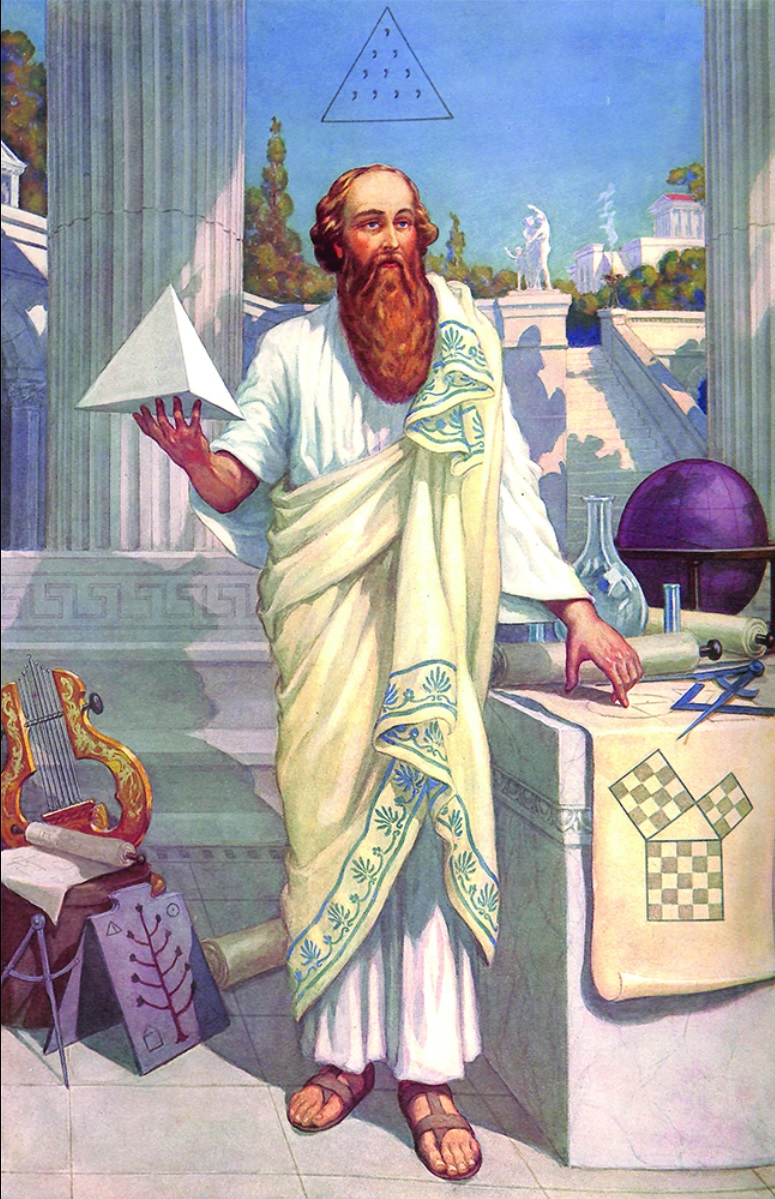 Οι Θρησκείες και τα Μυστήρια
Νέες Εσωτερικές Σχολές
[Speaker Notes: Οι Θρησκείες και τα Μυστήρια

Οι Σχολές των Μυστηρίων και οι κοινωνίες στην αρχαιότητα ήταν θρησκευτικοί και φιλοσοφικοί χώροι εκπαίδευσης για την προστασία και την  εκμάθηση της γνώσης των φυσικών και πνευματικών νόμων. Οι διδάσκαλοί τους, καταλάβαιναν ότι αυτή η γνώση ήταν τόσο ισχυρή που μπορούσε είτε να ωφελήσει είτε να βλάψει την ανθρωπότητα.

Σχολές Μυστηρίων υπήρχαν  τόσο στην Αρχαία Αίγυπτο, την Περσία, την Αρχαία Μεγάλη Βρετανία και στους Εσσαίους στην Παλαιστίνη. Αν και δεν υπάρχει αρχαιολογική απόδειξη, πολλοί εσωτεριστές πιστεύουν ότι οι αρχαίες «αλήθειες» στην πραγματικότητα προήλθαν από την Αρχαία Ατλαντίδα.

Η πιο προηγμένη «γνώση» κρατήθηκε μυστική μέχρι να διασφαλιστεί ότι οι μαθητές θα χρησιμοποιούσαν την γνώση μόνο για το καλό της ανθρωπότητας.

Πρακτικά, μέχρι την δημοσίευση της Μυστικής Δοξασίας  το 1888, η γνώση των «Μυστηρίων» κρατήθηκε μυστική από την παγκόσμια κουλτούρα. Τώρα, με τη  επέκταση της γνώσης και της πληροφορίας παγκοσμίως, είναι πλέον σε μεγάλο βαθμό διαθέσιμη στο ευρύ κοινό.

Στο βιβλίο του Μάνλεϊ Χολ  « Μυστικές Διδασκαλίες όλων των Εποχών» , πολλά από τα Μυστήρια αναφέρονται λεπτομερώς. Όπως πολλοί από εσάς γνωρίζετε, ο Φράνσις Ντόναλντ παραδίδει μαθήματα για αυτό το βιβλίο. Μπορείτε να τα δείτε στον ιστότοπο Makara.

Η Αρχαία Σοφία υπάρχει στις Μείζονες Θρησκείες:

Ανατολικές Θρησκείες: Ινδουισμός και Βουδισμός

Και οι δύο θρησκείες δίνουν έμφαση στην έννοια της Ενότητας. Ο Θεός είναι σε όλα – παντού.  Ανευρίσκονται δόγματα της μετενσάρκωσης, του κάρμα, της πνευματική ανάπτυξης και της κάθαρσης του σώματος και του νου, της  επιστημονικής πρακτικής του διαλογισμού. 

Ιουδαϊσμός και Ισλαμισμός

Δίνεται έμφαση στην αναγνώριση μόνο ενός Θεού και όχι των κατώτερων Θεών, δηλ. κανένα είδωλο δεν πρέπει να λατρεύεται.  Τήρηση  και εφαρμογή των νόμων του Θεού ως τρόπου ζωής.  Και οι δύο διδάσκουν την επαφή με «ουράνιες οντότητες». Αυτό αποτελεί την  αναγνώριση της Ιεραρχίας ως Οδηγούς.

Χριστιανισμός
Δόγματα ή διδασκαλίες για την μετενσάρκωση και την Ιεραρχία είναι επίσης μέρος του Χριστιανισμού, π.χ. στο Βιβλίο της Αποκάλυψης. Η έμφαση που δίνεται  είναι ότι ο Θεός είναι αγάπη και η Ψυχή του ανθρώπου έχει την δυνατότητα να εκφράσει Θείες ιδιότητες.

Βασικές διδασκαλίες που είναι κοινές στις Σχολές  Μυστηρίων, ήταν η πηγή πληροφοριών για την ίδρυση των Μεγάλων Θρησκειών και της Προαιώνιας Σοφίας.

Υπάρχει ένας Θεός, πανταχού παρών (δηλαδή παρών παντού… την ίδια στιγμή) και παντογνώστης (δηλαδή γνώστης των πάντων).

Η λατρεία γινόταν με τελετουργίες, χορούς, ψαλμωδίες και μουσική, συχνά γύρω από τα ετήσια φεστιβάλ του Καλοκαιριού και του Χειμώνα.

Τα Μεγαλύτερα Μυστήρια έδωσαν έμφαση σε μεθόδους και προηγμένες τεχνικές για την επίτευξη πνευματικής ανάπτυξης, την γνώση των πνευματικών νόμων και τον τρόπο εφαρμογής τους.

Ο άνθρωπος έχει Ψυχή και εκφράζεται μέσω του νου (νοητικό σώμα), των αισθημάτων (συγκινησιακό σώμα) και των αισθήσεων (φυσικό σώμα). Κάθε ένα από αυτά υπόκειται σε φυσικούς και πνευματικούς νόμους.

Έμφαση στην σύνδεση με την Ψυχή και στην εκπαίδευση για το πως να  ξεπερνάς / ελέγχεις την επιθυμία και να ζεις μιαν ηθική ζωή .

Μέσω ειδικών πρακτικών, τεχνικών και διαλογισμού, ο άνθρωπος θα βοηθηθεί να προχωρήσει στο πνευματικό μονοπάτι.

Η Προαιώνια Σοφία είναι η γνώση και η σοφία που ενώνει τις διδασκαλίες των Μυστών , των  Παγκόσμιων Θρησκειών  και των Σχολών των Μυστηρίων.

Το καθένα από αυτά διατρέχει ένα νήμα κοινών διδασκαλιών ή αληθειών.....αν και πολλές από τις αλήθειες με την πάροδο του χρόνου έχουν συσκοτιστεί, παρεξηγηθεί και παρερμηνευτεί.

Κάθε θρησκεία αντικατοπτρίζει μια  κάποια έμφαση στην Συναισθηματική ή την  Διανοητική ανάπτυξη
Συναντάται σε καθημερινές ομιλίες, λατρευτικές υπηρεσίες, διδακτικό υλικό, και άλλες ομαδικές συναντήσεις.

Μέσω των συναισθημάτων, γίνεται  δυνατός ένας λατρευτικός δρόμος προς τη σωτηρία.

Μέσω της διανόησης, η απόκτηση γνώσης οδηγεί στην ένωση με τον Θεό.

Πιθανώς μόνο τα τελευταία 150 χρόνια, έχουν καθοριστεί 3 μεγάλα πνευματικά μονοπάτια:

Η Ατραπός της Ευλάβειας, η Ατραπός της Γνώσης και ο Δρόμος της Υπηρεσίας

Οι Επερχόμενες Εσωτερικές Σχολές

Τις βασικές διδασκαλίες που θα μπορούσε να διδάξει μια Εσωτερική Σχολή του μέλλοντος, τις περιέγραψα τον Δεκέμβριο με την διδασκαλία μου για τον Σ.Ο.-4 τους Εκπαιδευτές στη Νέα Εποχή. Λεπτομέρειες για  αυτό το PPT  θα βρείτε στο Makara.]
Ενσωματώνοντας  Πνευματικές Αξίες
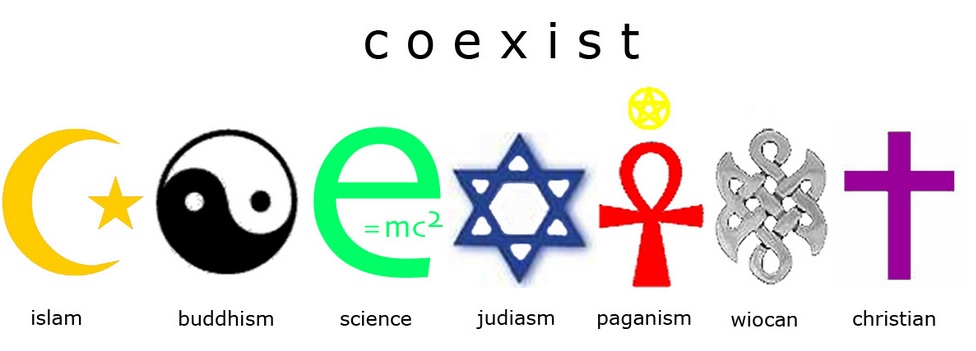 Συνυπάρχουν
Ηθική  – Δεοντολογία - Αξίες
[Speaker Notes: Ενσαρκώνοντας Πνευματικές Αξίες

Εκείνοι που ενσαρκώνουν και εκφράζουν το φως της Ψυχής, μπορούν να ονομάζονται ή είναι γνωστοί ως "αγγελιοφόροι του Φωτός", μέλη του Νέου Ομίλου  Εξυπηρετητών  του Κόσμου, ή Παγκόσμιοι Εξυπηρετητές . Μέσω της έκφρασης τους του φωτός, ακτινοβολούν την ανώτερη ουσία αυτού που έχει να προσφέρει μια πνευματικά επικεντρωμένη ζωή. Δισεκατομμύρια άνθρωποι βλέπουν και αναγνωρίζουν τον Χριστό και τον Βούδα ως τα κύρια πρότυπα για την επίδειξη των ανώτερων πνευματικών αξιών που άτομα και ομάδες μπορούν να επιδιώκουν.

Πρέπει να ειπωθεί, ότι η σκληρή δουλειά για την καθιέρωση των ατραπών στην ανθρώπινη συνείδηση στα εσωτερικά πεδία έγινε εδώ και πολύ καιρό από τους Διδασκάλους, τους Μυημένους, τον Βούδα και τον Χριστό. Έτσι η Ατραπός για την επίτευξη της απελευθέρωσης έγινε πιο εύκολη .

Τα «Μεγάλα Όντα» έγιναν ο αληθινός και φωτισμένος Εαυτός τους, επειδή πέρασαν μέσα από τους περιορισμούς της δικής τους συνείδησης, που τους οδήγησε σε μεγαλύτερο όραμα για το τι είναι η Ατραπός και ποιοι πραγματικά είμαστε ως ανθρώπινα όντα.

Λόγω των πνευματικών επιτευγμάτων τους, η κληρονομιά τους παραμένει μαζί μας μέσω των διδασκαλιών τους, της υποδειγματικής ζωής τους, και των ιστοριών της ζωής τους. Όταν μελετάμε την ζωή και τις διδασκαλίες τους, βλέπουμε πώς ξεπέρασαν τους περιορισμούς των κατώτερων πεδίων και ελευθερώθηκαν για να γίνουν, τα κατ' εξοχήν, πρότυπα ανθρώπινης συμπεριφοράς,.

Από ηθικής άποψης, οι πνευματικές αξίες είναι οι πράξεις  κάποιου ατόμου ή μιας ομάδας που αποτελούν υπόδειγμα του καλύτερου τρόπου για να ζει κανείς και να συμπεριφέρεται ηθικά στη ζωή. Ως εσωτεριστές, βλέπουμε τις αξίες ως λεπτοφυείς ενέργειες που επηρεάζουν την συμπεριφορά ενός ατόμου.

Σε κοσμικό ή εγκόσμιο επίπεδο, οι αξίες λειτουργούν ως δεοντολογικός  ή ηθικός κώδικας που υιοθετούνται και εφαρμόζονται από ανθρώπους και σε ποικίλες κοινωνικές περιστάσεις. Οι Παγκόσμιοι Εξυπηρετητές  που χρησιμοποιούν ανώτερες πνευματικές αξίες  παρακινούνται και καθοδηγούνται από:

Συνεργασία, Καλή Θέληση, Συμπόνια, Ανεκτικότητα, Περιεκτικότητα, Αίσθημα Προσωπικής Ευθύνης, Αίσθημα Κοινωνικής Δικαιοσύνης, Απάθεια, Αβλάβεια, Ανιδιοτέλεια, Απροσωπία, Μερισμό και Προσφορά.

Σημειώνουμε ότι οι Παγκόσμιοι Εξυπηρετητές  ποτέ δεν εξαναγκάζουν ούτε επιβάλλουν την θέληση ή τις αξίες τους σε κανένα άτομο  ή ομάδα. Δεδομένου ότι οι ανώτερες Πνευματικές Αξίες είναι μια φυσική έκφραση των ζώντων Ψυχών, οι άνθρωποι κατανοούν αυτή την ιδέα μέσω του παραδείγματός τους –  και κατ' επέκταση  με «την ακτινοβολία ή την ζωτικότητα  τους».


Με την Εξωτερίκευση της Ιεραρχίας, θα ιδρυθούν νέες εσωτερικές σχολές. Με τον ερχομό αυτών των σχολών οι διδασκαλίες θα βοηθήσουν στην εκπαίδευση των μαθητών να ζουν μια ζωτική/αιθερική ζωή, ενώ θα ενσωματώνουν τις πνευματικές αξίες. Οι μαθητές με τη σειρά τους θα εκπαιδεύσουν τους στοχαστές της φυλής, οι οποίοι με τη σειρά τους θα αναπτύξουν την νέα κουλτούρα με αυτές τις δεδηλωμένες αξίες  που βρίσκονται στον πυρήνα όλων των πνευματικών διδασκαλιών.

Για την μέση ανθρωπότητα, η νεολαία μας θα εκπαιδευτεί στην ορθή  ‘δόμηση σκεπτομορφών’, με την παράλληλη αναγνώριση ότι οι άνθρωποι  είναι Ψυχές και  μπορούν να χρησιμοποιούν το νου τους  αποτελεσματικά, ανιδιοτελώς και με αβλάβεια  για να οικοδομήσουν τον νέο πολιτισμό. Αυτό θα επιτρέψει σε όλους τους ανθρώπους να εκτεθούν σε ανώτερες πνευματικές αξίες και έτσι να γίνουν  ένα φυσικό και υγιές τμήμα του εκπαιδευτικού, πολιτικού, και κοινωνικού μας λόγου.

Εξετάζοντας το από μια ευρεία προοπτική, αυτό προάγει την πρόοδο του πολιτισμού και τελικά εξαλείφει το έγκλημα, την βία, και την διαφθορά που είναι τόσο αχαλίνωτη στον κόσμο σήμερα.

Είναι αυτό που εμείς, ως Παγκόσμιοι Εξυπηρετητές, θα πρέπει πάντα να ασκούμε και να φιλοδοξούμε να γίνουμε, επειδή εμείς οι ίδιοι είμαστε παραδείγματα για τους άλλους, μέσω των  διδασκαλιών που ενστερνιζόμαστε και ενσωματώνουμε.

Είναι ο Παγκόσμιος Εξυπηρετητής που πρέπει να ασκήσει την θέληση-για-το-καλό, και όντας το παράδειγμα, τελικά να  ενθαρρύνει κι άλλα άτομα και τις μάζες να μάθουν να την ασκούν.]
Πνευματικότητα και η επερχόμενη  Νέα Παγκόσμια Θρησκεία
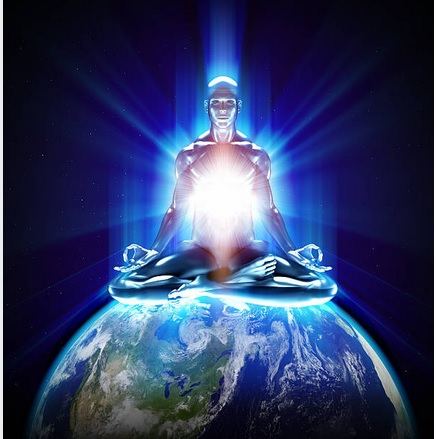 [Speaker Notes: Πνευματικότητα και η επερχόμενη « Νέα Παγκόσμια Θρησκεία»

Η πλειοψηφία των θρησκειών του κόσμου, ο Χριστιανισμός, ο Ισλαμισμός, ο Ιουδαϊσμός, ο Ινδουισμός και άλλες, έχουν ήδη μια κοινή πίστη σε ένα Υπέρτατο Όν. Αν και το επικαλούνται και το αποκαλούν με διαφορετικά ονόματα, οι λαοί όλων των εθνών μπορούν να αρχίσουν να αναγνωρίζουν την αφυπνιστική πραγματική συνειδητοποίηση της αδελφότητας των ανθρώπων και ότι ο καθένας αποτελεί μέρος της Μίας Ανθρωπότητας. Αυτή η επίγνωση θα επιτρέψει στους ανθρώπους να δουν το Θείο σε όλα τα πράγματα (και τους εαυτούς τους), θα προκαλέσει τη συνένωση των κοινοτήτων και τελικά θα τερματίσει τις συγκρούσεις. Μέσω αυτής της κατανόησης, η ανθρωπότητα στο σύνολό της θα γίνει αντιληπτή ως η πλήρης έκφραση της Θειότητας. Αυτό φυσικά είναι το ιδανικό και η πραγματικότητα προς την οποία πρέπει να εργαστούμε.


Μια νέα παρουσίαση της «αλήθειας» για το τι είναι η Θεότητα και τι σημαίνει για τους ανθρώπους, είναι η κατανόηση ότι ο Θεός είναι πάντα προσβάσιμος και δεν απαιτεί μεσάζοντες. Αυτό υποδηλώνει την ιδέα ότι ο Θεός μπορεί να προσεγγιστεί με 2 τρόπους:

Υπερβατικός: για τις Δυτικές θρησκείες, ο Θεός εκλαμβάνεται ως «εκεί έξω» και ως ο θεατής «εκτελεί καλές πράξεις ή ενέργειες». Μέσω αυτής της ιδέας ο Θεός φανερώνεται στην φύση, ως η Ψυχή ενός ατόμου, μιας φυλής και ενός έθνους. Επίσης, οράται μέσω της δράσης του τελειοποιημένου και θείου «Θεανθρώπου»... (δηλαδή μέσω της Υπέρβασης, το άτομο είναι ικανό να συνδεθεί με την Θεότητα μέσω των Ανώτερων Πεδίων)
Ενυπάρχων: για τις Ανατολικές θρησκείες, είναι η αναγνώριση ότι το Πνεύμα του Θεού διαποτίζει όλους τους ανθρώπους και δημιουργεί μορφές..... (δηλαδή το Παρόν στην Επίγνωσή μας)
 
Η Νέα Παγκόσμια Θρησκεία θα περιστρέφεται γύρω από την επιθυμία του ανθρώπου να κατανοήσει την Θεία Ζωή υποκειμενικά, προσεγγίζοντας και αναζητώντας την ενότητα  μαζί της. Αυτό αναφέρεται σε μια υπάρχουσα σχέση με τα εσωτερικά πεδία όπου ο άνθρωπος, μέσα από τις επικλήσεις του αναζητά παρηγοριά, καθοδήγηση και κατανόηση για τα προβλήματα της ζωής. Αυτή η κατανόηση παρέχει περαιτέρω ευκαιρίες σε όσους αναζητούν ενεργά να καθιερώσουν μια καλύτερη κατανόηση της φύσης των υποκειμενικών πεδίων, της φύσης της συνείδησης, της αθανασίας της Ψυχής, της παρουσίας των Μεγάλων Όντων και της σχέσης μας με αυτά. Αυτές οι ιδέες θα γίνουν ένα σημαντικό μέρος της δημόσιας και πνευματικής εκπαίδευσης για να δείξουν με ποιο τρόπο είμαστε όλοι συνδεδεμένοι στα εσωτερικά και στα εξωτερικά πεδία.

Η Νέα Παγκόσμια Θρησκεία, ή η Νέα Θεολογία, θα θεμελιωθεί  πάνω στις ακόλουθες βασικές αλήθειες: 

Πνευματική Ελευθερία: που οδηγεί στην ελευθερία της σκέψης και επιτρέπει στον άνθρωπο να ανακαλύψει την καθοδήγηση από τη δική του Ψυχή. Ελευθερία να λατρεύει κανείς ή να μην λατρεύει, όπως  εκείνος επιλέγει.

Πνευματική Αγάπη: που οδηγεί στην καλή θέληση, την  πραγμάτωση της αδελφοσύνης των ανθρώπων και των ορθών ανθρώπινων σχέσεων που εκφράζονται μέσω του μερισμού και της υπηρεσίας.

Ενότητα και  Συναδελφοσύνη Πνεύματος: Στον κόσμο του Πνεύματος, είμαστε όλοι ίσοι, πανομοιότυποι και έχουμε έναν άρρηκτο δεσμό μεταξύ μας. Η Νέα Παγκόσμια Θρησκεία  θα αναδείξει αυτό το κοινό στοιχείο και θα ενώσει τους ανθρώπους πέρα από το σημείο της διαφοροποίησης.

Το Γεγονός της Ατραπού του Θεού και της Πνευματικής Απελευθέρωσης: Οδηγεί τους ανθρώπους να συνειδητοποιήσουν ότι υπάρχει μια ατραπός και μια ενότητα με τον Θεό. Αυτή είναι η Ατραπός της Εξέλιξης, η οποία επιτυγχάνεται μέσω της προσδοκίας , και η ατραπός της Μαθητείας που κορυφώνεται με την Μύηση. Αυτή η ατραπός επιτρέπει στον άνθρωπο να εκπληρώσει τον πνευματικό του προορισμό.

Το Γεγονός του Ενυπάρχοντος Θεού. Για αιώνες ο Θεός διδάσκετε ως «υπερβατικός», αλλά τώρα αναγνωρίζεται ότι το Πνεύμα του Θεού διαποτίζει όλους τους ανθρώπους και όλες τις μορφές που υπάρχουν. Αυτό θα έχει ως αποτέλεσμα να αναγνωρίζουν οι πιστοί και οι αναζητητές ότι ο Θεός είναι και υπερβατικός και  ενυπάρχων σε όλα τα πράγματα και τα ζώντα όντα.

Το Γεγονός Αθανασίας και της Προαιώνιας ζωής της Ψυχής από εμπειρία σε εμπειρία, από ζωή σε ζωή πάνω στην ατραπό της Εξέλιξης που προοδευτικά ενσωματώνει τις  επιτευχθείσες Θείες ιδιότητες. Η διαδικασία της Μύησης θα αναγνωριστεί ως διαδικασία της ανθρώπινης πνευματικής εξέλιξης.

Ο Χριστός, η Ιεραρχία των Διδασκάλων και οι Μυημένοι θα αναγνωριστούν ως οι μεγάλοι μέντορες και οδηγοί της Ανθρωπότητας. Μια αναγνώριση ότι είναι ενυπάρχοντες και μέσω της διαίσθησης, είναι πάντα παρόντες στα εσωτερικά πεδία για υποστήριξη.

Η ‘Έμπρακτη Αναγνώριση της Αδελφότητας: Οι ορθές ανθρώπινες σχέσεις θα αναγνωριστούν από την Ανθρωπότητα ως ένα σημαντικό βήμα προς την εκδήλωση και την πραγμάτωση της αδελφοσύνης. Οι ορθές  ανθρώπινες σχέσεις, η στοργική κατανόηση και η ενεργά εκφρασμένη Αγάπη θα αποτελέσουν μια φυσική έκφραση της εσωτερικής ενότητας.

Θείες Προσεγγίσεις Αυτή είναι η συνέχεια της Αποκάλυψης. Η ιστορία της ανθρωπότητας είναι, στην πραγματικότητα, η ιστορία της απαίτησης του ανθρώπου για φως και για επαφή του Θεού με τον άνθρωπο.

Η Θεία Προσέγγιση θα γίνει μέσω της αναπτυσσόμενης επιστήμης της επίκλησης. Αυτό θα επιτευχθεί μέσω προσευχής και λατρείας. Ο άνθρωπος συνειδητά θα καλέσει ή θα επικαλεστεί έναν ενυπάρχοντα Θεό και θα προκύψει μια αμοιβαία απάντηση ή επίκληση. Η εργασία της επίκλησης θα αυξήσει την δύναμη της ομαδικής εργασίας. Αυτό θα οδηγήσει σε ιερές γιορτές και τελετές που θα τηρούνται σε όλο τον κόσμο.

Παραδείγματα Θεϊκών Προσεγγίσεων μπορεί να είναι οι Πανσέληνοι και τα Εαρινά Πνευματικά Φεστιβάλ, όπου αναγνωρίζεται πώς η Ιεραρχία έρχεται πιο κοντά στην Ανθρωπότητα.

Αυτές οι Προσεγγίσεις είναι μεταξύ της ανθρωπότητας και των μεγάλων Πνευματικών Κέντρων, δηλαδή της Σαμπάλα και της Ιεραρχίας που πραγματοποιούνται από τον ΝΟΕΚ  στους  κόσμους της ανθρώπινης εξέλιξης, ο οποίος λειτουργεί ως ενδιάμεσος μεταξύ της Ιεραρχίας των Άσραμ και των υποκειμενικών πεδίων.

Επίσης, η Νέα Παγκόσμια Θρησκεία  θα δομηθεί από πολλές ομάδες που θα συνεργάζονται σε θρησκευτικές κοινότητες που βλέπουν κοινά σημεία και αρχές, τα οποία καταδεικνύουν την αρμονία τους. Μέσω του Νόμου της Σύνθεσης δημιουργούνται νέες κοινωνικές τάξεις, δίκτυα και σχέσεις στον οικονομικό, πολιτικό, επιστημονικό και θρησκευτικό τομέα. Αυτό επηρεάζει τον τρόπο με τον οποίο οι άνθρωποι σχετίζονται μεταξύ τους και παρέχει ευκαιρίες για την άσκηση των ορθών ανθρώπινων σχέσεων, μια θεμελιώδη αλήθεια της Νέας Παγκόσμιας Θρησκείας (ΝΠΘ). Σε όλες αυτές τις συνδέσεις, οι εργάτες αυτών των σπερματικών ομίλων  παρέχουν συνοχή και κατανόηση τόσο στην καρδιά όσο και στον νου.

Θρησκευτικά Δίκτυα....που ήδη βασίζονται στο όραμα, τις αξίες και την δικαιοσύνη.
Οι μέσοι άνθρωποι συγκεντρώνονται για να συζητήσουν τα κοινά στοιχεία αντί για αυτά που τους χωρίζουν. Αυτό συμβαίνει από τη δεκαετία του 1950 μέσω του έργου του «Διπλωμάτη Πολίτη»  ή της «Διαπολιτισμικής Επικοινωνίας». Πρόκειται για προγράμματα ανθρώπων που στοχεύουν στη οικοδόμηση μιας δια-συνοριακής κατανόησης.
Το ιδανικό λέει  ότι οι ορθές σχέσεις ενυπάρχουν  μέσα σε κάθε άτομο, σε κάθε επίπεδο  του σώματος, νου και του  πνεύματος. Εδώ, η ενέργεια της Σύνθεσης αφορά την προώθηση της αμοιβαίας κατανόησης υποκειμενικά και χωρίς προκαταλήψεις προς όλες τις φυλές / εθνοτικές ομάδες…..
Εσωτερικά, μπορούμε να το επιχειρήσουμε αυτό φέρνοντας τα ζεύγη των αντιθέτων σε μια συνθετική σχέση.]
Πώς η 6η Ακτίνα
Επηρεάζει τη Θρησκεία
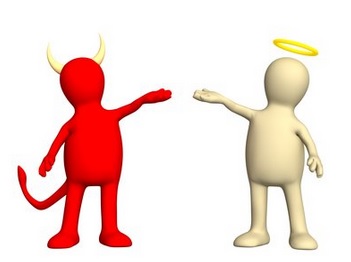 Αφοσίωση και Ιδεαλισμός
[Speaker Notes: Πώς η 6η Ακτίνα επηρεάζει τη θρησκεία

Ποια είναι η φύση της 6ης ακτίνας;

Η 6η ακτίνα  επηρεάζει την ανθρωπότητα για πάνω από 2000 χρόνια και θα είναι μαζί μας για 100 χρόνια ακόμα. Έχει την δυνατότητα να διεγείρει την πνευματική φιλοδοξία στην ανθρωπότητα και να φέρει ένα όραμα Θειότητας. Η ακτινοβολία αυτής της Ακτίνας έχει επηρεάσει την ανθρώπινη συνείδηση ως λαχτάρα για σύνδεση με την ανώτερη πνευματική μας φύση και αγκαλιά με το μεγαλύτερο φως μέσα μας. Οι ψυχές που υποκινούνται από αυτή την Ακτίνα, τείνουν προς τις ενέργειες της αφοσίωσης και του ιδεαλισμού και αναγνωρίζουν ότι αυτές μπορούν να οδηγήσουν την ανθρωπότητα σε μια ανώτερη πνευματική συνειδητοποίηση. Για αυτούς, ο δρόμος προς τη φώτιση είναι επίσης ένας δρόμος αφοσίωσης και ιδεαλισμού και  εγκατάλειψης της ανθρώπινης επιθυμίας.
 
Εδώ, η ενέργεια της επιθυμίας αναγνωρίζεται ως εμπόδιο ή θυμαπάτη που εμποδίζει κάποιον να αποκτήσει ανώτερη κατανόηση και έκφραση της σοφίας της Ψυχής.

Η 6η Ακτίνα καθορίζει και επηρεάζει τη συνείδηση ​​του ανθρώπου, βασικά μέσω δύο ιδιοτήτων έκφρασης: της Αφοσίωσης και του Παγκόσμιου Ιδεαλισμού

Ευλάβεια
Ορισμός της αφοσίωσης: Είναι μια σταθερή εστίαση, στοργή ή θαυμασμός που επικεντρώνεται σε ένα άτομο για την πραγματοποίηση ενός ιδανικού. Το ερώτημα που τίθεται είναι εάν η συνείδηση ​​του ατόμου χάνεται σε αυτή την ενέργεια ή όχι; Αυτό είναι ένα θέμα θυμαπάτης , το οποίο θα ερευνήσουμε σύντομα.

Στις διδασκαλίες της Προαιώνιας Σοφίας, ένας Μύστης είναι ένα άτομο που βρίσκεται σε κάποιο ορισμένο στάδιο εξελικτικής ανάπτυξης, ανατείνει και αισθάνεται τις  θείες πραγματικότητες μέσω της προσδοκίας ή της αφοσίωσης στο συναισθηματικό πεδίο. Η ζωή του/της χαρακτηρίζεται από ειλικρινή αφοσίωση μέσω της προσευχής και της λατρείας.

Ο Μύστης είναι σε θέση να αισθάνεται τις ανώτερες «αλήθειες», μέσω της διαίσθησης ή του διαλογισμού, αλλά δεν ξέρει απαραίτητα ή κατανοεί πώς να επιστρέψει και να επανασυνδεθεί με την ανώτερη ενέργεια. Η ατραπός του Μύστη είναι διαφορετική από αυτήν του Εσωτεριστή, που έχει συνειδητά επίγνωση του κόσμου των ενεργειών και των δυνάμεων που συνθέτουν την υποκειμενική πραγματικότητα.

Η Ατραπός του Mυστικιστή προηγείται της ατραπού του Εσωτεριστή και μπορεί να οδηγήσει τον ζηλωτή στην επίτευξη της 1ης Μύησης. Προς το τέλος της ατραπού του Μυστικιστή , θα αρχίσει να λαχταρά για γνώση σχετικά με τις δυνάμεις και τις ενέργειες που τον επηρεάζουν. Η Δοκιμαστική Ατραπός θα τον έλξει και μετά από ένα μέτρο κάθαρσης, θα πάρει την Πρώτη Μύηση. .....η πλειοψηφία της Ανθρωπότητας βρίσκεται σήμερα σε αυτό το σημείο  εξέλιξης.

Η ανώτερη έκφραση της αφοσίωσης είναι η προσδοκία  της Προσωπικότητας να συνδεθεί συνειδητά με την Ψυχή.

Παγκόσμιος Ιδεαλισμός της Ψυχής και του Πνεύματος....βλέπε Tapestry of Gods, Τόμος Ι, Σελ. 188-195

Ο παγκόσμιος ιδεαλισμός υπάρχει από τότε που η 6η Ακτίνα άρχισε να επηρεάζει την ανθρωπότητα.
Ο ιδεαλισμός είναι η πρόσληψη μιας ιδέας από τα ανώτερα πεδία, η οποία όταν καταγράφεται μέσω της εντύπωσης, συγκεκριμενοποιείται σε ένα ιδανικό, δηλαδή σε μια σκεπτομορφή.
Είναι η εκδήλωση των θυμαπατών που κρύβουν και εμποδίζουν την πλήρη εμπειρία και υλοποίηση ενός ιδανικού μέσω «ανώτερης ενόρασης».
Δημιουργείται σε επίπεδο Ψυχής ως Ομαδική επίγνωση και με την αδελφοσύνη ως το ιδανικό. Μέσω της ανάτασης  από την Ψυχή, η Προσωπικότητα μέσω πολλαπλών ενσαρκώσεων διαισθάνεται αμυδρά την έλξη της Ψυχής και εξελίσσεται. Αυτή η ενόραση επιτρέπει στον ζηλωτή-Προσωπικότητα να εξελιχθεί τελικά στον μαθητή και τον Μυημένο να φτάσει τελικά να συνδεθεί με τη Μονάδα.

Ένα καλό παράδειγμα πολιτικού ιδεαλιστή από την ιστορία θα ήταν ο Woodrow Wilson κατά τον Α' Παγκόσμιο Πόλεμο. Η αίσθηση του πολιτικού ιδεαλισμού του ήταν να προβάλλει ένα σύνολο ιδανικών, αρχών, αξιών και στόχων, που δεν βασίζονταν απαραίτητα σε συγκεκριμένες πραγματικότητες. Ο ιδεαλισμός του αντιπροσώπευε τον κόσμο όπως θα τον ήθελε, αντί για την παρούσα τότε κατάσταση του κόσμου.

Στις Τέχνες, ομοίως, ο ιδεαλισμός επιβεβαιώνει την φαντασία και επιχειρεί να  αδράξει μια διανοητική αντίληψη της ομορφιάς, ένα πρότυπο τελειότητας, σε σύγκριση με τον αισθητικό νατουραλισμό και τον ρεαλισμό.

Έχει ενδιαφέρον ο ορισμός της Google για το πώς συνεργάζονται ο ιδεαλισμός και ο νους.
«Τα αντικείμενα δεν υπάρχουν εντελώς χωριστά από το μυαλό γιατί ο νους τα διαμορφώνει. Δεν είναι ο κόσμος που διαμορφώνει τον νου, αλλά ο νους που δίνει λόγο/λογική στον κόσμο. Έτσι ο νους είναι η πηγή όλης της λογικής, έχοντας ένα εσωτερικό φως, μίαν έμφυτη ηθική καλοσύνη και μίαν κατανόηση του τι είναι καλό».


Στη Μαθητεία ΙΙ, ο Ντ.Κ. σχολιάζει: Ένα σημαντικό βήμα για να βοηθήσουμε την ανθρωπότητα να επικεντρώσει τις ενέργειες της Αφοσίωσης και του Ιδεαλισμού της θα είναι η «επανεμφάνιση του  Μεγάλου Κυρίου, Ο οποίος θα λειτουργήσει ως ο φακός μέσω του οποίου το φως μπορεί να εστιαστεί και να προσαρμοστεί στις ανθρώπινες ανάγκες»:.

This vision is most notably flowing through those World servers who are working in the 6th Seed Group - the field of religion.
Αυτό το όραμα ρέει κυρίως μέσω των Παγκόσμιων Εξυπηρετητών  που εργάζονται στον 6ο  Σπερματικό Όμιλο- στο πεδίο της θρησκείας]
Η Θυμαπάτη που επηρεάζει τους
Εργάτες στο πεδίο της Θρησκείας
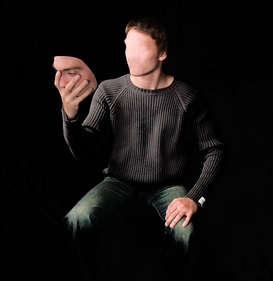 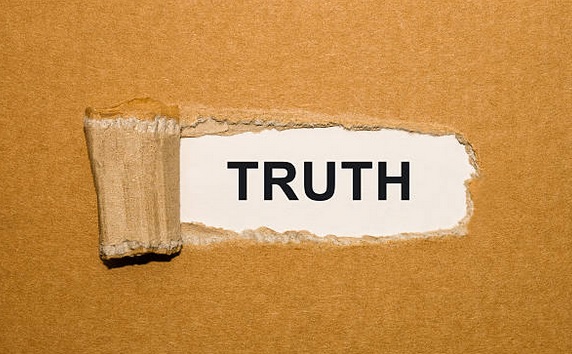 Αλήθεια
Στενοκέφαλος  Ιδεαλισμός
[Speaker Notes: Η Θυμαπάτη που επηρεάζει τους Εργάτες στο πεδίο της Θρησκείας

Κοιτάζοντας πίσω στην παγκόσμια ιστορία των προηγούμενων αιώνων, δεν χρειάζεται να πάτε πολύ μακριά για να δείτε την επιρροή της ενέργειας της 6ης Ακτίνας στην «ανυποψίαστη ανθρωπότητα». Στον σημερινό κόσμο, οι θυμαπάτες της 6ης Ακτίνας αντιπροσωπεύονται μέσω του «ακραίου» ιδεαλισμού, του φανατισμού, της εκφρασμένης χωριστικότητας και αφοσίωσης. Όλα αυτά παίζονται στην παγκόσμια σκηνή μέσω πολιτικών, κοινωνικών και θρησκευτικών ομάδων.

Όταν χρησιμοποιούμε τον όρο της θυμαπάτης  σε εσωτερικό πλαίσιο, συνήθως καταλαβαίνουμε ότι είναι μια εξαπάτηση στο συναισθηματικό-αστρικό σώμα, ιδιαίτερα όταν συνδυάζεται με κάποια συγκεκριμένη σκεπτομορφή.
Θα μπορούσε επίσης να επεκταθεί σε κάποιον που γοητεύεται με την υλιστική έννοια, από κάποιον που ψωνίζει υπερβολικά, υποκύπτει στην επιθυμία, στο φαγητό ή  στην αγορά κάποιου αντικειμένου που δεν χρειάζεται πραγματικά κ.λπ.

Ο Θιβετανός μας προειδοποίησε ότι δεν πρέπει να έχουμε θρησκευτικό πόλεμο ...αλλά από τον Β' Παγκόσμιο Πόλεμο και μετά, υπάρχουν ενδείξεις ότι έχουμε. Ανεξάρτητα από την πολιτική ή την θρησκευτική σας πεποίθηση, υπάρχει μια πολύ ισχυρή δόνηση φονταμενταλισμού και θρησκευτικής ζέσης στον κόσμο.

Για τον Χριστιανισμό, πολλά άτομα και ομάδες οδηγούν την πολιτική στις ΗΠΑ με θρησκευτικές απόψεις π.χ. ότι η άμβλωση είναι ενάντια του «Νόμου του Θεού», ή ότι πρέπει να πολεμήσουμε και να  κηρύξουμε τον πόλεμο εναντίον των «Ισλαμιστών» εξτρεμιστών.

Για τον Ισλαμισμό, οι φανατικά θρησκευόμενοι συνεχίζουν να οδηγούν τον Συριακό Εμφύλιο Πόλεμο… αντιτάσσοντας αιρέσεις του Ισλάμ μεταξύ τους.

Οι Κινέζοι ασκούν μια πολιτική καταναγκαστικής στείρωσης και εργασίας της Ισλαμικής μειονότητας των «Ουιγούρων».

Αντισημιτισμός και Aντι-Μουσουλμανική συμπεριφορά σε όλο τον κόσμο... Εκμεταλλεύονται αυτές τις ομάδες σε μεγάλο βαθμό για πολιτικούς σκοπούς.

Τα τελευταία 50+ χρόνια, έχουμε δει μια σημαντική άνοδο στην θρησκευτική ζέση να ξεσπά από ριζοσπαστικά στοιχεία της ισλαμικής πίστης που έχουν εμπλακεί σε πολέμους στο Αφγανιστάν, το Ιράκ, την Συρία και την Υεμένη.

Εξετάζοντάς το από μια εσωτερική σκοπιά, πρόκειται για άτομα που έχουν έντονες ροπές προς τον ακραίο ιδεαλισμό και τον φανατισμό, δηλαδή την θυμαπάτη.


Η θυμαπάτη  του θρησκευτικού φανατισμού δίνει σε έναν ηγέτη μιας κοινότητας ή ενός έθνους το δικαίωμα να ενεργεί από μια «ηθική εξουσία», με βάση την δική του ερμηνεία του καλού εναντίον του κακού ως δικαιολογία για να πάει σε πόλεμο ή για να επιτεθεί σε άλλους ανθρώπους και καταστάσεις.

Σημειώστε ότι το να «κηρύττεις τον πόλεμο» δεν είναι απλώς μια δραστηριότητα με την φυσική έννοια, αλλά συμβαίνει πρώτα σε υποκειμενικά πεδία  ως σκεπτομορφή.

Για τους ανθρώπους που  προσχωρούν στον πόλεμο, ο κόσμος είναι άσπρος και μαύρος, καθώς τείνουν να χωρίζουν τον κόσμο σε «ξεχωριστά» στρατόπεδα, το ένα να αντιτάσσεται απέναντι στο άλλο, και ωθούνται από την ανάγκη να δαμάσουν εκείνη την οντότητα που δεν συμβαδίζει με την ιδέα τους για την «ηθική», να το πρόσχημα για πόλεμο.

Εκείνα τα άτομα, που οδηγούνται από τάσεις της προσωπικότητας  της 6ης ακτίνας και από κατώτερη επιθυμία, που προάγει τον θρησκευτικό φανατισμό στα άκρα. .....δηλ. μια θυμαπάτη αυτής της Ακτίνας

Στην ουσία, αυτό σημαίνει ότι ακολουθείτε μια σκεπτομορφή και την χρησιμοποιείτε για εγωιστικούς σκοπούς. Θα συζητήσω αυτήν την ιδέα με περισσότερες λεπτομέρειες σύντομα.

Ένα άλλο σημείο που πρέπει να τονιστεί, είναι ευθύνη της θρησκευτικής κοινότητας, σε συνδυασμό με τους Πολιτικούς (Σ.Ο.-5) να σταθούν ενωμένοι στην καταδίκη ενεργειών εξτρεμισμού, όπως η βία και το μίσος κατά μειονοτικών ομάδων - Εβραίοι + Μουσουλμάνοι

Στην EΨ I, σ. 28-29, Ντ.Κ.. λέει:
«Ο Χριστιανισμός είναι πρωτίστως μια θρησκεία διάσπασης/χασμάτων, που δείχνει στον άνθρωπο την δυαδικότητα του και θέτει έτσι τα θεμέλια για την μελλοντική ενότητα».....μέσα από τον φακό του φωτισμένου νου, ο άνθρωπος θα ...δει πτυχές της θεότητας άγνωστες μέχρι τώρα».

Αυτή η δήλωση θα μπορούσε επίσης να ισχύει για όλες τις μεγάλες θρησκείες στην προσπάθειά τους να δημιουργήσουν ενότητα και αδελφοσύνη.

Στενός Ιδεαλισμός/ Στενοκέφαλος Ιδεαλισμός

Η θυμαπάτη του Στενοκέφαλου Ιδεαλισμού προκύπτει όταν μια περιορισμένη εκδοχή του ιδεαλισμού περιορίζεται ή παραμορφώνεται για εγωιστικούς σκοπούς. Αυτή η στενόμυαλη εστίαση, μπλοκάρει ανώτερες ιδέες και εντυπώσεις από την Ψυχή, ή τους Διδασκάλους.....αυτή η θυμαπάτη μπλοκάρει την ιδέα έτσι, ώστε να μην μπορεί να γίνει αντιληπτή και ως αποτέλεσμα να ανθίζει η θυμαπάτη, η εξαπάτηση, η γοητεία και ψευδαίσθηση.

Ένα κυρίαρχο δόγμα και θυμαπάτη της Χριστιανικής, Εβραϊκής και Ισλαμικής πίστης είναι η πατριαρχική αντίληψη ότι οι άνδρες πρέπει να κυριαρχούν και να ελέγχουν όλη την θρησκευτική διδασκαλία και ότι οι γυναίκες πρέπει να έχουν υποτελείς ρόλους. Παρόλο που αυτή η νοοτροπία κυριαρχεί εδώ και αιώνες, υπάρχουν ενδείξεις ότι η δύναμη που κατέχουν αυτά τα άτομα χαλαρώνει και γίνονται πιο ανεκτικοί...αν και χρειάζεται πολλή δουλειά για την αποδοχή των γυναικών ως ίσων στην θρησκευτική καθοδήγηση και διδασκαλία.

Στον κόσμο, υπάρχουν ιστορικά παραδείγματα ατόμων που οδηγούνται  από στενοκέφαλο ιδεαλισμό, κατάχρηση εξουσίας (πολιτική / θρησκευτική) και θυμαπάτη, όπως:

Στην ιστορία, πολλοί Πάπες και Ισλαμικοί κληρικοί έλαβαν αποφάσεις για την έναρξη «Ιερών Πολέμων», Σταυροφοριών και Τζιχάντ εναντίον των εχθρών τους. Αυτό εξακολουθεί να συμβαίνει κατ` υπερβολή στον σημερινό κόσμο. Για παράδειγμα, ο πόλεμος στο Ιράκ του 2003. Εβραίοι με Παλαιστίνιους. Ριζοσπαστικά ισλαμικά στοιχεία κατά των Εβραίων / Ισραήλ.

Η διακήρυξη του ‘Chamberlain’ «Ειρήνη στην εποχή μας» το 1938 αποδείχθηκε μια θυμαπάτη και  μια εξαπάτηση.

Επί του παρόντος στις ΗΠΑ, οι τύποι ....6ης ακτίνας υπονομεύουν την δημοκρατία μετά την εξέγερση της 6ης Ιανουαρίου 2021 στο κτίριο του Καπιτωλίου των ΗΠΑ. Αυτοί οι εξεγερμένοι έχουν μια στενή και διαστρεβλωμένη άποψη για το τι πρέπει να είναι η δημοκρατία.

Πολιτικός Σεχταρισμός....αντίθεση στις ιδέες του άλλου σε σημείο αδιεξόδου, όπως στην κυβέρνηση.

Κοινωνικός ιστός (FB με το ιδανικό να κερδίζεις χρήματα σε βάρος της αλήθειας και του καλύτερου για το κοινό)..... οι ανεξέλεγκτες απόψεις εκείνων που ΔΕΝ καταγγέλλουν την βία, την τρομοκρατία και την εξαπάτηση, αποδυναμώνουν τον ιστό της δημοκρατίας.]
Ορθή Δόμηση Σκεπτομορφών
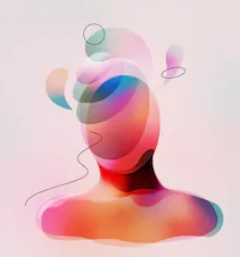 Μεταμόρφωση της Σκέψης
Η Επιστήμη της Επαφής
[Speaker Notes: Ορθή Δόμηση Σκεπτομορφών

Το Ψυχικά εμποτισμένο άτομο, καθορίζει ποιες σκέψεις είναι κατάλληλες για την κατάσταση ή την περίσταση και ξέρει πώς να επιβάλει έναν ανώτερο ρυθμό για να καταγράψει καθαρές και ακριβείς σκέψεις. Διατηρώντας και ζωτικοποιώντας την σκεπτομορφή, επιτυγχάνει τον ανώτερο πνευματικό του στόχο και έτσι μεταμορφώνει ή επηρεάζει τις συνθήκες στο φυσικό πεδίο.

Οι υποψήφιοι πριν από τη Δοκιμαστική Ατραπό δημιουργούν σκέψεις βασισμένες στις δικές τους επιθυμίες και συναισθηματικές ανάγκες.

Αργότερα, αφού ο μαθητής μάθει για το τι μπορεί να κάνει ο υπεύθυνος λόγος και η δράση, μαθαίνει να ευθυγραμμίζει τον νου και τις σκέψεις του με την Ψυχή, καθώς διεγείρεται από εντυπώσεις και παρορμήσεις από αυτήν. Αυτό επιτρέπει στο κατώτερο νου του να οδηγείται από την Ψυχή καθώς μαθαίνει να ανταποκρίνεται νοητικά και να μην αντιδρά συναισθηματικά σε ανθρώπους και καταστάσεις.


Ο μαθητής ξέρει ότι πρέπει να δημιουργήσει μια σχέση μεταξύ του κατώτερου νου και του ανώτερου νου. Το κάνει αυτό με το να γίνεται ευαίσθητος στην εντύπωση από την Ψυχή και να συγκεντρώνεται στην ορθή δόμηση της σκεπτομορφής. Αφού δημιουργηθεί η σκεπτομορφή, θα χρειαστεί να ξέρει πώς να τη στείλει προς τα έξω, ίσως μέσω της «σωστής επικοινωνίας και του λόγου».

Αυτό το άτομο στη συνέχεια γίνεται ένας «λευκός μάγος» στην δόμηση σκεπτομορφών , καθώς οι σκέψεις του κατευθύνονται συνειδητά.

Οι ζηλωτές και οι μαθητές θα πρέπει να εργάζονται για την αφαίρεση οποιασδήποτε θυμαπάτης που εμποδίζει την καθαρή επαφή με την Ψυχή.

Μεταμόρφωση της Σκέψης
Υπάρχει ένα παλιό  εσωτερικό αξίωμα: Η ενέργεια ακολουθεί τη σκέψη. Αυτό σημαίνει ότι σε ό,τι εστιάζεις ή σε όποια κατεύθυνση πηγαίνει ο νους σου, αυτή θα είναι και η κατεύθυνση της σκέψης σου. Εάν σκέφτεστε ότι «θέλω να πάρω το ‘Χ’ για τον εαυτό μου», τότε αυτές οι σκέψεις, σε συνδυασμό με την Θέληση και την επιθυμία, θα σας οδηγήσουν να φέρετε εις πέρας την επιθυμία σας, ανεξάρτητα από το αν δημιουργείτε κάρμα για τον εαυτό σας. Με λίγα λόγια, δίνετε ζωή και ζωντάνια στις σκέψεις σας.

Όταν ευθυγραμμίζετε τον νου σας με την Ψυχή, τελικά ο κατώτερος νους  θα εμποτιστεί περισσότερο με την Ψυχή. Εδώ, το φως της Ψυχής ως ενέργεια μεταμορφώνει τις σκέψεις σας, ώστε να γίνετε ένας συνειδητός δημιουργός στη δόμηση σκεπτομορφών. Αναρωτηθείτε συχνά: Ποιο είναι το κίνητρό μου όταν δημιουργώ σκέψεις σε κάθε δραστηριότητά μου;

Ο εσωτεριστής ή αυτός που έχει επίγνωση της επίδρασης των δυνάμεων και των ενεργειών στο περιβάλλον, γνωρίζει και κατανοεί την κατάλληλη χρήση του νου για τη δημιουργία σκεπτομορφών, για την πραγματοποίηση του σκοπού της Ψυχής και όχι για τις εγωιστικές ανάγκες της χωριστικής  Προσωπικότητας. Αυτή η νοοτροπία που καθοδηγείται από την Ψυχή σας επιτρέπει να γνωρίζετε ότι δεν πρέπει ποτέ να επιβάλετε τον εαυτό σας σε άλλους, ενώ συμμετέχετε σε οποιαδήποτε δραστηριότητα.

Η Επιστήμη της Επαφής

Υπάρχουν τρείς  επιστήμες που είναι εξίσου αλληλο-εξαρτώμενες και σχετίζονται με την τέχνη της ανταπόκρισης και της οικοδόμησης σκεπτομορφών. Αυτές είναι:

1. Η Επιστήμη της Εντύπωσης: Οι μαθητές σχετίζονται με την Πνευματική Τριάδα μέσω του Αφηρημένου Νου.....όταν οι μαθητές απομακρύνουν τις θυμαπάτες / την ψευδαίσθηση, και  συνδέονται με την Πνευματική Τριάδα θα ενεργοποιήσουν τον εξαγνισμό των κατώτερων οχημάτων και θα επιτρέψουν την καθαρή όραση και την ορθή επαφή.

2. Επιστήμη της Επίκλησης / Εφέλκισης: Ενσυνείδητη επίκληση ενεργειών της σκέψης στον κόσμο μέσω των εσωτερικών και εξωτερικών πεδίων.

3. Επιστήμη της Τηλεπάθειας: Συνειδητή επαφή μεταξύ Διδασκάλων και μαθητών, στο νου της Προσωπικότητας, μέσω του αφηρημένου νου.

Αυτά όλα μαζί, λειτουργούν ως πομποί της ομαδικής αλληλεπίδρασης και της κυκλοφορίας των σκέψεων και των ενεργειών δύναμης.

Για να εξασκήσουν την «δόμηση ορθών σκεπτομορφών», οι ηγέτες -μαθητές πρέπει να εξαγνίσουν ή να παραμερίσουν τις κατώτερες  επιθυμίες σε σημείο που να μην εμποδίζουν την καθαρή όραση.

Εσωτερικά, αυτό περιλαμβάνει τη μετακίνηση της ενέργειας του 2ου και 4ου τσάκρα στο 5ο τσάκρα, όπου το αποτέλεσμα θα είναι «ο ορθός λόγος».

Επίσης, βλέποντας καθαρά με το άνοιγμα του Τρίτου Οφθαλμού (6ο τσάκρα), επιτρέπεται στον μαθητή να επιβεβαιώσει την ανώτερη όραση και τις ανώτερες ωθήσεις. Αυτές πηγάζουν από την Ψυχή ή το Βουδικό Πεδίο.

Οι σκέψεις μπορούν να εστιαστούν μέσω μάντραμ, φόρμουλες και λέξεις δύναμης στον διαλογισμό.

Σημειώστε, μια «σπερματική σκέψη ή ιδέα» μπορεί να βγει προς τα έξω από έναν φωτισμένο στοχαστή. Αυτή η σκέψη θα μπορούσε να συλληφθεί από τον Σ.Ο.-1, τους Τηλεπαθητικούς Επικοινωνούς, οι οποίοι θα την ερμήνευαν και θα τη διαμόρφωναν με ένα τέτοιο τρόπο,  ώστε να μπορεί να παρουσιαστεί στο κοινό ως νέος ή διαφορετικής προσέγγισης τρόπος σκέψης για κάποιο δεδομένο ζήτημα.

Είδαμε παραδείγματα στις Η.Π.Α. , όπου  το κοινό συμμετέχει στην υποστήριξη της νομοθεσίας για την κλιματική αλλαγή ή ανταποκρίνεται θετικά στην κρίση του COVID-19 σε εθνικό και διεθνές επίπεδο.


Από την αρνητική πλευρά, παρατηρήσαμε στο τέλος του Α' Παγκοσμίου Πολέμου – την  κακή στάση και τις διπλωματικές προσπάθειες του Loyd George και του Clemenceau που  τιμώρησαν την Γερμανία και συνέβαλαν σημαντικά στην άνοδο του Χίτλερ και τον ερχομό του Β 'Παγκοσμίου Πολέμου.

Στον σημερινό κόσμο, η Ρωσία και η Κίνα χρησιμοποιούν σωματικές και ψυχικές στρατηγικές για να εκφοβίσουν τα έθνη σε όλο τον κόσμο. Υπάρχει ένα επικίνδυνο παιχνίδι δημιουργίας και εφαρμογής λανθασμένων σκεπτομορφών.]
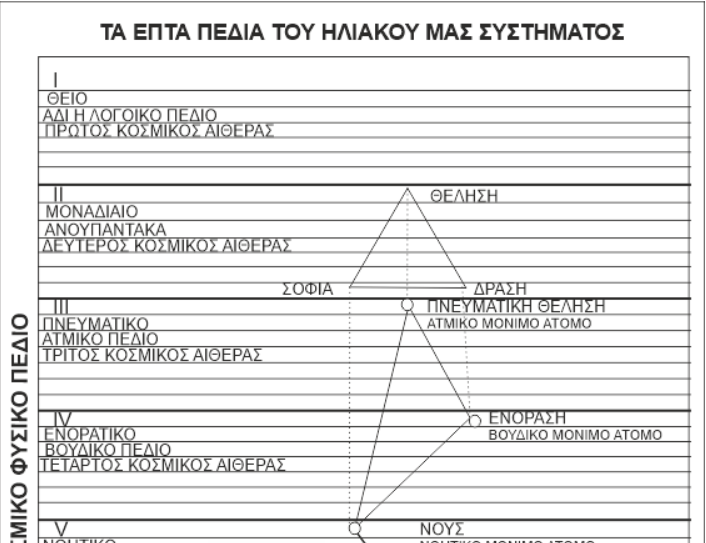 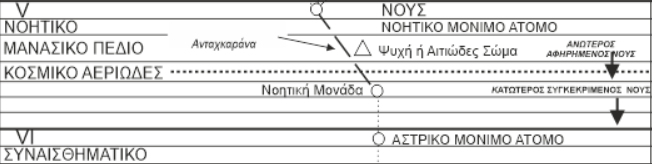 [Speaker Notes: Λύτρωση  και Αναπροσανατολισμός

Η έννοια της Λύτρωσης  και του Αναπροσανατολισμού είναι στην πραγματικότητα πνευματική γνώση που θα μπορούσε να εφαρμοστεί σε οποιοδήποτε άτομο και ως μέρος οποιουδήποτε Σ.Ο. Το συμπεριλαμβάνω εδώ, καθώς οι Θρησκευτικοί Εργάτες φαίνονται πιο συνδεδεμένοι με την εξερεύνηση και την κατοχή ανωτέρων θέσεων/ τοποθετήσεων στην έκφραση της δουλειάς τους.

Κατανοούμε ότι οι εργαζόμενοι στο Σ.Ο.-6 Εργάτες στο πεδίο της Θρησκείας  εργάζονται όχι μόνο εντός της δικής τους κοινότητα, αλλά επηρεάζουν επίσης πολλούς ανθρώπους και ομάδες σε όλη την κοινωνία.

Στα πρώτα στάδια της Ατραπού της Απελευθέρωσης, η Ψυχή επιθυμεί να αναπτυχθεί η Προσωπικότητα . Λειτουργεί ως ενδιάμεσος για την λύτρωση ή τον εξαγνισμό της κατώτερης αστρικής και νοητικής ύλης των τριών οχημάτων της Προσωπικότητας.

Λόγω της παρότρυνσης της Ψυχής (δηλαδή της εντύπωσης), ο ζηλωτής θα μάθει τον αυτοέλεγχο στα συναισθήματα του και θα αντικαταστήσει τις κατώτερες αστρικές τάσεις με τις ανώτερες αντίστοιχες αρετές της Ψυχής. Αυτή η διαδικασία ξεκινά στη Δοκιμαστική Ατραπό, αρχικά μέσω εντυπώσεων από την Ψυχή.

Ενώ βρίσκεται βαθιά σε διαλογισμό, το άτομο μπορεί συνειδητά να συνδεθεί με την Ψυχή ή την Πνευματική Τριάδα. Με την σύνδεση ή την επίκληση αυτής της ανώτερης ενέργειας, η ίδια η σύνδεση  αντικαθιστά την αντίστοιχη ουσία κατώτερης ενέργειας, π.χ. αστρικές ενέργειες  από το ανώτερο αντίστοιχο Βούδι, από το επίπεδο της Διαίσθησης.

Το αστρικό σώμα αναβαθμίζεται με (ουσία του) Βουδικού (πεδίου ) και προκύπτει ο καθαρός λόγος.

Σκεφτείτε την λύτρωση ως μια διαδικασία, καθοδηγούμενη από την Ψυχή που «επαναδιαμορφώνει» την προσωπικότητα/ Δομεί νέες κυανοτυπίες για την προσωπικότητα

Through redemption, the general consciousness of the individual expands and harmony and stabilization are the result.
Μέσα από της λύτρωσης διευρύνεται η γενική συνείδηση του ατόμου και το αποτέλεσμα είναι η αρμονία και η σταθεροποίηση.

Νοητικές και φυσικέο / αιθερικές μορφές, το σύστημα των τσάκρα και τα νάντι τρέφονται με το φως και την ουσία της Ψυχής.

Ένα τέτοιο άτομο θα έχει φυσικά την τάση να ασκεί ηθική ζωή, αβλαβή και ορθές ανθρώπινες σχέσεις στην σκέψη και στην δράση του.

Όσοι το καταφέρνουν αυτό, είναι πιο ανοιχτοί στη λήψη εντυπώσεων από τους Διδασκάλους, τους Μυημένους και τους Οδηγούς. Όταν το άτομο εξαγνίζει τον δρόμο  για τους άλλους, οι εντυπώσεις του ρόλου τους στην εκδήλωση του Σχεδίου μπορούν να συλληφθούν και να αναγνωριστούν με  έναν πιο καθαρό νου.

Με ένα πιο διαυγές αστρικό και νοητικό σώμα, άτομα και ομάδες, που αποτελούν όλους τους Σπερματικούς Ομίλους σε εθνικό και διεθνές επίπεδο, μπορούν να βοηθήσουν :

Στην καλλιέργεια μεγαλύτερης ενότητας μεταξύ των κυβερνήσεων, των οικονομιών, των πολιτικών δομών και των Μη Κυβερνητικών Οργανώσεων (ΜΚΟ), δηλαδή μεταξύ όλων των πτυχών της ζωής.

Να θέσουν τις βάσεις για την ειρήνη και την επίλυση συγκρούσεων. Οι ενέργειές τους θα περιλαμβάνουν την εξουδετέρωση όλων των σκεπτομορφών άσκησης βίας, πόλεμου και πωλήσεων όπλων. Ουσιαστικά, και  εν ολίγοις  θα εξουδετερωνόταν  όλο το έγκλημα παγκοσμίως, - θα εγκαθιδρύονταν μια σταθερή ειρήνη.

Με μια διαρκή ειρήνη, το αρχικό αποτέλεσμα θα ήταν τα άτομα και οι κοινότητες να μπορούν να βοηθήσουν τους άλλους να δουν πώς τα τεράστια ποσά των χρημάτων μπορούν να διατεθούν από κυβερνήσεις, από πλούσιους δωρητές ή φιλάνθρωπους που ανταποκρίνονται, σε φυσικές καταστροφές ή στις άμεσες κοινοτικές ανάγκες ή στην αντιμετώπιση των δυσεπίλυτων προβλημάτων της ανθρωπότητας.

Λύτρωση και Θυμαπάτη

Η λύτρωση μπορεί επίσης να θεωρηθεί ως μια διαδικασία που αφαιρεί τις θυμαπάτες ή τις ψευδαισθήσεις στο αστρικό σώμα. Φυσικά, εξαρτάται από το άτομο, πόσο αφοσιωμένο είναι στην πνευματική κάθαρση και στην «ανύψωση και μεταμόρφωση» της κατώτερης αστρικής και νοητικής ύλης.]
Ενεργοποίηση της 1ης Μύησης
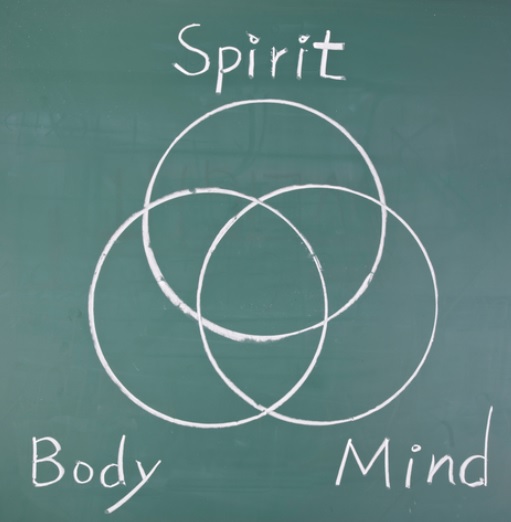 Πνεύμα
Σώμα
Νους
[Speaker Notes: Ενεργοποίηση της 1ης Μύησης

Ένα από τα κύρια καθήκοντα  των μελών του Ομίλου των Θρησκευτικών Εργατών είναι να επιδείξουν τη ορθή  ζωή μέσα από ανιδιοτελή αγάπη. Αυτό είναι ένα ιδανικό. Αλλά για να το πετύχει αυτό το άτομο πρέπει να εξαγνίσει και να αφαιρέσει τα μπλοκαρίσματα (δηλαδή τις θυμαπάτες) από οτιδήποτε το κρατά από την άμεση εμπειρία της Ψυχής και του σκοπού της. Οι διδασκαλίες της Προαιώνιας Σοφίας καταδεικνύουν ότι όσοι βαδίζουν στην Ατραπό της Απελευθέρωσης θα αναπτυχθούν πνευματικά μέσω της εσωτερικής μεταμόρφωσης. Αυτή η διαδικασία ονομάζεται «μύηση». Υπάρχουν 5 μυήσεις που πρέπει να περάσετε για να γίνετε Διδάσκαλος της Σοφίας.

Για τη συζήτησή μας εδώ, θα μιλήσουμε μόνο για την 1η Μύηση.
Λάβετε υπόψη ότι σχετίζεται άμεσα με την έννοια της Λύτρωσης, δηλαδή την αντικατάσταση της κατώτερης αστρικής ύλης του αιθερικού σώματος με ενέργειες από το Βούδδι  ή τουλάχιστον από την Ψυχή.
Όταν ένα άτομο παίρνει την 1η Μύηση, αντικαθιστά περίπου το 25% της ύλης των κατώτερων 18 υποπεδίων. Αυτό γίνεται  σε  αιθερικό επίπεδο και στα τσάκρα.

Πλησιάζοντας  στο τέλος της Ατραπού του Μύστη, ο ζηλωτής θα αρχίσει να λαχταρά για γνώση σχετικά με τις δυνάμεις και τις ενέργειες που τον επηρεάζουν. Αυτό θα τον έλξει στη Δοκιμαστική Ατραπό και μετά από ένα μέτρο κάθαρσης, θα λάβει την Πρώτη Μύηση.

Μερικά κύρια χαρακτηριστικά της 1ης Μύησης:

Σηματοδοτεί την γέννηση του Χριστικού – Πνεύματος  στην καρδιά και στην συνείδηση του ατόμου. Το κέντρο της καρδιάς του ζωοποιείται, δημιουργώντας έτσι ευαισθησία στην δύναμη της αγάπης και της συμπόνιας του Χριστού . Αντιπροσωπεύει μια συνειδητή δέσμευση στο να ασκεί την αγάπη και την σοφία στην ζωή του.

Η έννοια της ανιδιοτελούς αγάπης γίνεται η κυρίαρχη δύναμη στην Προσωπικότητα, καθώς επιδιώκει να προσφέρει υπηρεσία και να ανυψώσει την ανθρωπότητα σε ό,τι κάνει.

Υποδεικνύει ότι η δημιουργία μιας γέφυρας, δηλαδή της  Ανταχκαράνα μεταξύ του κατώτερου νου της Προσωπικότητας και του ανώτερου νου της Ψυχής έχει αρχίσει να χτίζεται. Μαθαίνει να εργάζεται ως εσωτεριστής, επιδεικνύοντας την ικανότητά του να κατανοεί και να εργάζεται με τις ενέργειες και τις δυνάμεις, όπως η εκμάθηση της ορθής  δόμησης σκεπτομορφών, καθώς αλληλοεπιδρούν στον νου του και να απελευθερώνεται από τα μπλοκαρίσματα.

Αυτή η γέφυρα επιτρέπει στον κατώτερο νου να «λυτρωθεί» και να ανυψωθεί στο Βούδδι. Αυτός είναι ένας πραγματικός μετασχηματισμός της κατώτερης αιθερικής ύλης από το ανώτερο Βούδι, το πεδίο της Διαίσθησης.

Σε αυτό το στάδιο της πνευματικής ανάπτυξης, η Ψυχή αναγνωρίζεται και βιώνεται ως «ένταση» στην συνείδηση, η οποία προσεγγίζεται μέσω του διαλογισμού με σχετική ευκολία.

Ο Θιβετανός μας λέει ότι με την 1η Μύηση, το 25% της Προσωπικότητας εμποτίζεται από την συνείδηση της Ψυχής.

Ένας πνευματικός εργάτης γίνεται μέρος ενός Άσραμ όταν ξεκινά την Δοκιμαστική Ατραπό. Ωστόσο, δεν θεωρείται αξιόπιστος στα μάτια του Άσραμ μέχρι να επιτύχει ένα μέτρο κάθαρσης της Προσωπικότητάς του και να μην μπορεί να προξενεί κακό.

Αργότερα, μετά την Πρώτη Μύηση, η ευαισθησία της ομάδας επιτρέπει στον μαθητή να βρίσκεται πιο κοντά στην καρδιά της ομάδας και να ενεργεί σύμφωνα με τις ιδέες της.

Θα πρέπει να ειπωθεί ότι η Ιεραρχία δεν θεωρεί την 1η Μύηση ως κύρια μύηση, αλλά μόνο ο Διδάσκαλος και το Άσραμ με το οποίο συνδέεται ο υποψήφιος, αρχίζουν να δίνουν σημασία στον μαθητή . Δεδομένου ότι η αύρα του ατόμου έχει ένα μέτρο Έγχυσης-Ψυχής, είναι πλέον ένα άτομο στο οποίο μπορεί να σταλεί και να αποτυπωθεί μια εντύπωση.

Εκείνη την στιγμή, παρατηρείται μια μεταφορά ενέργειας από το ιερό κέντρο στο κέντρο του λαιμού.

Μια παρατήρηση: Τα τελευταία 50 ή περισσότερα χρόνια, έχουμε δει, για παράδειγμα, πολλούς ανθρώπους στην βιομηχανία  του θεάματος να παρέχουν ένα περιβάλλον για την παρουσίαση  ανώτερων ιδεών, πνευματικά προσανατολισμένων. Οι συναυλίες και οι καλλιτέχνες είναι πολύ δημοφιλείς σε όλο τον κόσμο και η τέχνη που εκφράζουν χρησιμοποιεί ξεκάθαρα ενέργειες του 2ου 4ου  και του 5ου  κέντρου. Μια ισχυρή πνευματική έκφραση στις Τέχνες φαίνεται επίσης να αυξάνεται δραματικά μέσω της λογοτεχνίας, της ζωγραφικής, του τραγουδιού, του χορού, και των  animation του Διαδικτύου.

Ορθός Τρόπος Διαβίωσης 

Λόγω της επιρροής του ενοικούντος  Χριστικού-Πνεύματος, το άτομο είναι σε θέση να δημιουργήσει έναν τρόπο ορθής διαβίωσης και να μάθει μέσω της παρόρμησης της Ψυχής να απομακρύνει τυχόν περιορισμούς, π.χ. εθισμούς που εμποδίζουν την επίγνωση της Ψυχικής σκέψης ή εντύπωσης.  Οι εθισμοί μπορεί να είναι λαιμαργία, φιλαργυρία, υπερβολική κατανάλωση φαγητού, τζόγος. Θα μπορούσε ακόμη ο ορθός τρόπος διαβίωσης να επεκταθεί και στον τρόπο με τον οποίο ένα άτομο συμπεριφέρεται μέσω μιας στάσης ανεκτικότητας και περιεκτικότητας, εξάλειψης της προκατάληψης και του φανατισμού – και οι δύο είναι μορφές χωριστικότητας που πρέπει να ξεπεραστούν.

Αυτή η εσωτερική δραστηριότητα θεραπεύει εθισμούς ή δράσεις αντίθετες με την φύση της Ψυχής και στα αρχικά  στάδια περιλαμβάνει την συμφιλίωση των ζευγών των αντιθέτων.

Αυτές οι τάσεις είναι οι θυμαπάτες  και σχετίζονται με συναισθηματικές και νοητικές επιθυμίες των κατώτερων 18 υποπεδίων, εστιασμένες στο αστρικό σώμα και στο κατώτερο νοητικό πεδίο.

Ελέγχοντας τις φυσικές επιθυμίες και τις ορέξεις, το άτομο θα έχει ολοκληρώσει ένα σημαντικό μέρος της 1ης Μύησης και θα την έχει αντικαταστήσει ή θα έχει εμποτίσει  (την προσωπικότητα του) κατά 25%  με Συνείδηση Ψυχής. Αυτή είναι η λύτρωση της ουσίας της τριπλής φύσης.

Κάποια στιγμή μεταξύ της 1ης και της 2ης Μυήσεως, η Ατραπός της Μαθητείας θα έχει ξεκινήσει. Αυτό τελικά θα έχει ως αποτέλεσμα την δημιουργία μιας ανώτερης σύνδεσης με την Ψυχή μετά από μια συγχώνευση του Μάνας και του Βούδδι, και αφού ξεκινήσει η κατασκευή της Ανταχκάρανα. Αυτή η συγχώνευση θα επιτρέψει στην Ανώτερη Πνευματική Θέληση να ρέει και να εκδηλωθεί, και τελικά θα οδηγήσει σε μύηση.


Πώς θα έμοιαζε η 1η Μύηση στο φυσικό πεδίο για την ανθρωπότητα;

Εδραιώνει την αρχή του μερισμού σε αντίθεση με τον  εγωισμό και την απληστία. Πρόκειται για την αναδιανομή του πλούτου και για τον έλεγχο των πόρων της Γης. Παράλληλα, αυτό θα συνεπαγόταν μια σημαντική αλλαγή στον τρόπο λειτουργίας του καπιταλισμού μέσω των ανθρώπων και των κυβερνήσεων.

Στον σημερινό κόσμο, βλέπουμε ήδη αυτό να συμβαίνει μέσω ορισμένων κυβερνήσεων και πολυάριθμων οργανώσεων αρωγής (ΜΚΟ) για ανθρωπιστική βοήθεια, όπως η παροχή βοήθειας στα δεινά των προσφύγων ή  η εκπαίδευση για γυναίκες/παιδιά.

Στο  εσωτερικό πεδίο, βλέπουμε δραστηριότητες, που συνήθως συνδέονται με την απληστία και την φιλαργυρία, δηλαδή ενέργειες των κατώτερων 18 υποπεδίων, να μεταφέρονται από το κέντρο του ηλιακού πλέγματος προς την καρδιά και το λαιμό.]
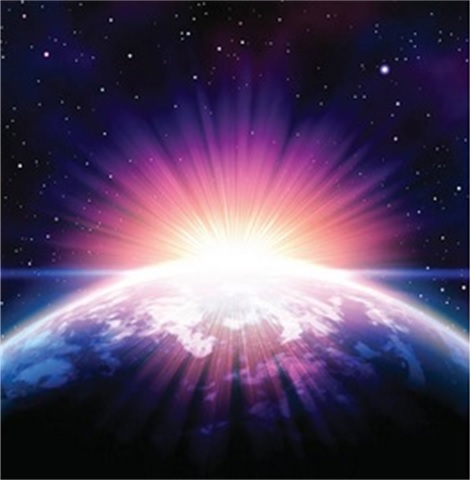 Η Επανεμφάνιση του Χριστού
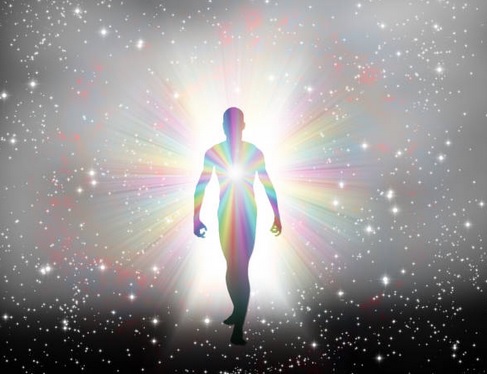 Η ανθρωπότητα πρέπει 
να πληροί προϋποθέσεις
[Speaker Notes: Η Επανεμφάνιση του Χριστού

Σε πολλά από τα βιβλία της η Α. Μπέιλη, μίλησε για την Επανεμφάνιση του Χριστού.
Αυτό  συνιστά μια ουσιώδη κινητοποιούσα δύναμη για τον Νέο Όμιλο Εξυπηρετητών του Κόσμου και για πολλές θρησκευτικές ομάδες που βοηθούν στην ευαισθητοποίηση της επικείμενης επιστροφής Του και στην διευκόλυνση της εξέλιξης του Σχεδίου.

Η  Επανεμφάνιση του Χριστού είναι μια δοξασία για την Συνέχεια της Αποκάλυψης της Θειότητας στην ανθρωπότητα.

Οι Παγκόσμιοι Εξυπηρετητές έχουν δημιουργήσει το σκηνικό για ίσως την πιο ισχυρή υποκειμενική επιρροή, που προέρχεται από τον ερχομό του «Παγκοσμίου Διδασκάλου», ή όπως σε πολλές από τις μεγάλες θρησκείες αναφέρεται  του «Ερχόμενου». Όποιο κι αν είναι το όνομα του, αυτό είναι το ίδιο μεγάλο Ον που κατέχει το αξίωμα του Χριστού. Σε διαφορετικούς πολιτισμούς και θρησκείες, αναφέρεται  με διαφορετικά ονόματα όπως: ο  Ιμάμ Μάντι, ο Διδάσκαλος Μαϊτρέγια, ο Μεσσίας ή ο «Παγκόσμιος Διδάσκαλος».

Στα θεοσοφικά γραπτά, ο Διδάσκαλός Μαϊτρέγια είναι ένα προηγμένο και υψηλόβαθμο μέλος της Πνευματικής Ιεραρχίας. Αυτό το μεγάλο Ον επιβλέπει την εξέλιξη της ανθρωπότητας και αντιπροσωπεύει έναν συνεχή κύκλο μεταφοράς γνώσης σχετικά με την φύση της σύστασης του ανθρώπου και τον τρόπο με τον οποίο οφείλει να ζει ορθά στον κόσμο. Με την εμφάνισή Του στον φυσικό κόσμο και την λήψη ενός σώματος, εκπληρώνει τον ρόλο του Παγκόσμιου Διδασκάλου. Αυτό το μεγάλο Όν θα επανεμφανιστεί μαζί με την Ιεραρχία των Διδασκάλων, οι οποίοι επίσης πρόκειται να εξωτερικευθούν και να βοηθήσουν στην προετοιμασία της Ανθρωπότητας για την μετάβαση από μίαν εποχή εγωισμού και φόβου σε μια εποχή συνεργασίας και καλής θέλησης.

Ο Θιβετανός είπε ότι ο Χριστός θα είναι προάγγελος της Εποχής του Υδροχόου και θα σταθεί ενώπιον της Ανθρωπότητας ως  ένα Μεγάλο Πρότυπο του τι μπορεί να γίνει ένα ανθρώπινο ον και ο μεγαλύτερος όμιλος που ονομάζεται ανθρωπότητα. Οι διδασκαλίες της Προαιώνιας Σοφίας μας λένε ότι ο Χριστός δεν έφυγε ποτέ από το γήινο πεδίο, αλλά ήταν μαζί μας, για να επιστρέψει όταν έρθει η ώρα και σύμφωνα με την επιλογή Του.

Οι μαθητές των διδασκαλιών της Προαιώνιας Σοφίας αποδέχονται το γεγονός της επιστροφής Του και ότι είναι μια αναγνώριση της Συνέχειας της Αποκάλυψης, ότι δηλαδή με τον ερχομό κάθε Νέας Εποχής, εμφανίζεται ο Μεγάλος Διδάσκαλος.

Η Ιεραρχία και οι Παγκόσμιοι Εξυπηρετητές  της ανά τους αιώνες, εργάζονται  γι` αυτό που με εσωτερικούς όρους ονομάζεται «απομονωμένη ενότητα» στα εσωτερικά πεδία της Γης. Αυτό υποδηλώνεται στην φράση ότι  «είναι εν τω κόσμω, αλλά δεν είναι εκ του κόσμου τούτου.». Τώρα εργάζονται στο νοητικό πεδίο της μέσης ανθρωπότητας με σκοπό να διαλύσουν κάθε μορφή θυμαπάτης, ψευδαίσθησης ή παραμόρφωσης της πραγματικότητας, μέσω εντύπωσης.


Ωστόσο, το έργο του Χριστού θα είναι πρωτίστως στο αστρικό πεδίο, όπου Εκείνος θα σχηματίσει ενεργές ομάδες που εργάζονται για ενότητα, συνεργασία και αδελφοσύνη σε όλα τα τμήματα της ζωής, σε όλες τις χώρες. Εδώ η ενέργεια της ανθρώπινης επιθυμίας θα αναπροσανατολιστεί προς την καλή θέληση και την συνεργασία και την εφαρμογή των ορθών ανθρώπινων σχέσεων. Στο νοητικό πεδίο, θα επισκιάσει –για να επιτύχει κάποιαν ανταπόκριση- όσους με οποιονδήποτε τρόπο αφυπνίζονται πνευματικά και επικοινωνούν τηλεπαθητικά με όλους τους μαθητές και τους μυημένους που εργάζονται στις παγκόσμιες υποθέσεις. Μέσω αυτών των εργατών, θα έχει φυλάκια της συνείδησής Του σε όλα τα έθνη. Είναι η μάζα των ανθρώπων σε κάθε χώρα που αποτελεί την βάση στην οποία στηρίζεται η σωτηρία του κόσμου, και  με αυτήν βρίσκεται ήδη σε εξέλιξη η προπαρασκευαστική εργασία.

Για να ξεδιπλωθεί το Σχέδιο και να επέλθει η Επανεμφάνιση του Χριστού, οι καρδιές και ο νους του μέσου ανθρώπου πρέπει να έχουν ένα ορισμένο ποσό πνευματικής ανάπτυξης, ώστε να κατανοήσουν την νοημοσύνη του Σχεδίου. Πρέπει να γίνει κατανοητό ότι η επιστροφή του Χριστού δεν βασίζεται στο να κάνει θαύματα και να είναι ο «Ηγέτης ή ο οραματιστής». Η Ανθρωπότητα είναι αυτή που πρέπει να γίνει σωτήρας του εαυτού της, πραγματοποιώντας τις δικές της πράξεις ανθρωπισμού, αλτρουισμού, μοιράσματος, και αξιώσεων για εντιμότητα, ειλικρίνεια και ανάληψη ευθυνών, στις κυβερνήσεις και σε όλες τις πτυχές του πολιτισμού. Τώρα, στον σημερινό κόσμο, είναι  καθήκον των μαθητών να βοηθήσουν την Ανθρωπότητα να συντονίσει και να δεσμεύσει την νοημοσύνη και την ελεύθερη βούληση του ανθρώπου για να επιφέρει θετικές αλλαγές.

Ο Ντ.Κ. μας λέει ότι πρέπει να υπάρξουν ορισμένες προϋποθέσεις και να γίνουν κάποια επιτυχημένα βήματα στους τομείς της θρησκείας και της πολιτικής για την βελτίωση των ορθών ανθρώπινων σχέσεων και ότι οι θρησκευτικοί και οι πολιτικοί ηγέτες πρέπει να λογοδοτούν για τις πράξεις και την ρητορική τους.

Ο Θιβετανός έχει υποδείξει  ότι τα ακόλουθα πρέπει να γίνουν πριν από την επανεμφάνιση του Χριστού:

Η Αρχή της Κοινής Χρήσης/ Μερισμού πρέπει να θεσπιστεί παγκοσμίως. Πρέπει να υπάρξει ανακατανομή του πλούτου των ατόμων, των ομάδων και των πόρων των εθνών προς όφελος όλης της Ανθρωπότητας. Αυτό θα οδηγήσει σε αναδιοργάνωση του παγκόσμιου οικονομικού συστήματος.

Παύση του πολέμου και δημιουργία ενός μέτρου διαρκούς ειρήνης. Οι συγκρούσεις σε όλο τον κόσμο, π.χ. στην Βόρεια Κορέα, στον συνεχιζόμενο εμφύλιο πόλεμο της Συρίας, στα προβλήματα στην Ουκρανία και στα ριζοσπαστικά θρησκευτικά ζητήματα στην Μέση Ανατολή, στην Αφρική και στην Ασία πρέπει να επιλυθούν. Επιπλέον, το παγκόσμιο εμπόριο όπλων και η παράνομη πώληση όπλων στην μαύρη αγορά πρέπει να τεθούν υπό έλεγχο. 

Αναδιοργάνωση των μεγάλων θρησκειών. Αυτό θα απαιτήσει για παράδειγμα:

Ο Χριστιανισμός να  αντιμετωπίσει τα σκάνδαλα και όλες τις έννοιες της χωριστικότητας, της κατάχρησης και του διχασμού στις εκκλησίες του.
Ο Ισλαμισμός πρέπει να αναλάβει την ευθύνη και να κυριαρχήσει πλήρως σε εκείνα τα ριζοσπαστικά στοιχεία που καταλήγουν στην κακοποίηση των γυναικών και στην διάπραξη δράσεων μίσους και βίας σε πολλά μέρη του κόσμου.]
Επιστήμη και Θρησκεία
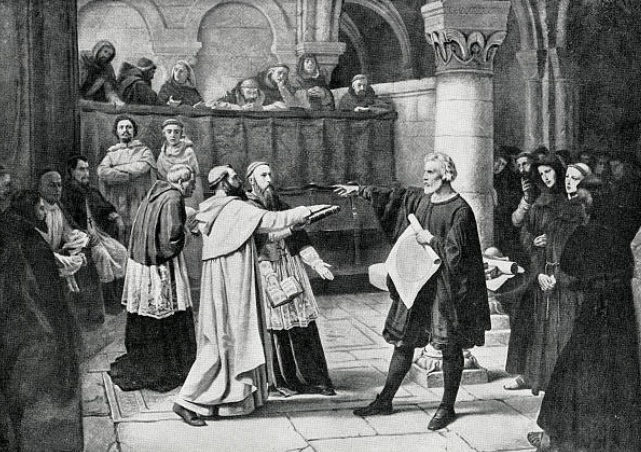 [Speaker Notes: Επιστήμη και Θρησκεία

Όπως αναφέρθηκε προηγουμένως στο EΨ I, σελ. 28-29, Ντ.Κ. αναφέρει:

«Ο Χριστιανισμός (και άλλες μεγάλες θρησκείες) είναι πρωτίστως μια θρησκεία διάσπασης, που δείχνει στον άνθρωπο την δυαδικότητα του και έτσι βάζει τα θεμέλια για την μελλοντική ενότητα».....μέσω του φακού του φωτισμένου νου (δηλαδή των επιστημόνων), ο άνθρωπος θα .. .δείτε άγνωστες μέχρι τώρα πτυχές της θεότητας».

Αυτή η δήλωση θα μπορούσε επίσης να ισχύει για όλες τις μεγάλες θρησκείες στην προσπάθειά τους να δημιουργήσουν ενότητα και αδελφοσύνη.

Σχετικά με τη σύνδεση επιστήμης και θρησκείας, θα σας παραθέσω  τα ακόλουθα αποσπάσματα από την Α. Μπ/Ντ. Κ. και εσείς βρείτε την σχέση.

Από την Μαθητεία στην Νέα Εποχή, σελ. 113
«Η παρόρμηση να ανακαλύψει κανείς και να διεισδύσει στα μυστικά του Θεού και της φύσης...παρήγαγε τον επιστήμονα και τον θρησκευόμενο άνθρωπο».

Από την Θυμαπάτη Ένα Παγκόσμιο Πρόβλημα, σελ. 187
Μεγάλο μέρος της αληθινής αποκάλυψης από την εποχή του Χριστού έχει έρθει στον κόσμο κατά μήκος της γραμμής της επιστήμης. Η παρουσίαση, για παράδειγμα, της υλικής ουσίας (επιστημονικά αποδεδειγμένης) ως ουσιαστικά μόνο μιας μορφής ενέργειας ήταν τόσο μεγάλη αποκάλυψη όσο οποιαδήποτε άλλη από τον Χριστό ή τον Βούδα. Συνέδεσε την ενέργεια με την δύναμη, την μορφή με την ζωή και τον άνθρωπο με τον Θεό και φύλαξε το μυστικό της μεταμόρφωσης, της μεταστοιχείωσης, και της μετουσίωσης. Οι αποκαλύψεις της επιστήμης, όταν είναι βασικές και θεμελιώδεις, είναι τόσο θείες όσο αυτές της θρησκείας, αλλά και οι δύο έχουν εκπορνευτεί για να καλύψουν τις ανθρώπινες απαιτήσεις».

Από το Πεπρωμένο των Εθνών, σελ.127 
«Η Ορθόδοξη θρησκεία έχει διαχωρίσει προσωρινά τις δύο μεγάλες έννοιες του πνεύματος και της ύλης (δημιουργώντας ένα χάσμα ) στην σκέψη και την διδασκαλία τους, απομακρύνοντας έτσι μεταξύ τους την θρησκεία και την επιστήμη. Το καθήκον των εργατών της νέας εποχής είναι να συνδυάσουν αυτά τα δύο φαινομενικά αντίθετα, να καταδείξουν ότι το πνεύμα και η ύλη δεν είναι ανταγωνιστικά μεταξύ τους και ότι σε όλο το σύμπαν υπάρχει μόνο πνευματική ουσία, που εργάζεται και παράγει τις εξωτερικές απτές μορφές».

Από την Πραγματεία επί της Λευκής Μαγείας, σελ.449
«…το γεγονός ότι πνεύμα και ενέργεια είναι συνώνυμοι όροι και είναι εναλλάξιμοι. Μόνο με την συνειδητοποίηση αυτού μπορούμε να φτάσουμε στη συμφιλίωση της επιστήμης και της θρησκείας και σε μια αληθινή κατανόηση του κόσμου των ενεργών φαινομένων από τα οποία περιτριγυριζόμαστε και μέσα στα οποία κινούμαστε».

Από την Πραγματεία επί του Κοσμικού Πυρός, σελ. 1136
«......όλα τα πεδία του ηλιακού μας συστήματος δεν είναι παρά τα επτά υποπεδία του κοσμικού φυσικού πεδίου. Είναι η συνειδητοποίηση αυτού που τελικά θα ενώσει την επιστήμη και την θρησκεία, γιατί αυτό που ο επιστήμονας αποκαλεί ενέργεια, ο θρησκευόμενος αποκαλεί Θεό, και όμως τα δύο είναι ένα, δεν είναι τίποτα άλλο  παρά ο εκδηλωμένος σκοπός, στην φυσική ύλη, μιας  μεγάλης έξω-συστημικής Οντότητας".

Από τή Μαίρη  Μπέϊκερ (Mary Baker Eddy), ιδρύτρια  της Χριστιανικής Επιστήμης (Christian Science)
«Ο Ιησούς από τη Ναζαρέτ ήταν ο πιο επιστημονικός άνθρωπος που πάτησε ποτέ τον κόσμο. Βυθίστηκε υπό την υλική επιφάνεια του πράγματος και βρήκε την πνευματική αιτία».]
Επιστήμη της
Επίκλησης / Εφέλκυσης
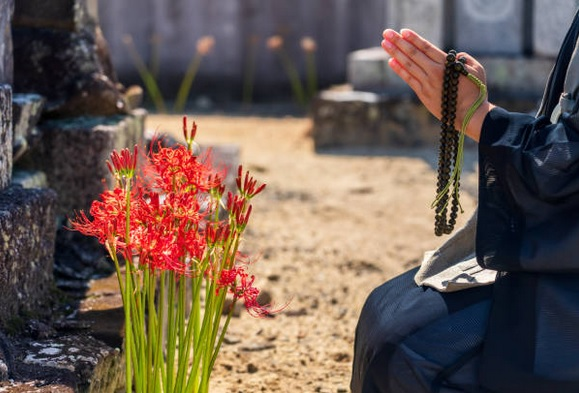 [Speaker Notes: Επιστήμη της  Επίκλησης / Εφέλκυσης

Θα χρησιμοποιήσουμε την έννοια της προσευχής για να δείξουμε πώς χρησιμοποιείται η επίκληση.

«Προσευχόμαστε για ειρήνη στον Κύριο:  Θεέ της Αγάπης, έστειλες τον μοναχογιό σου για να μας δείξει πώς να ζούμε μια ζωή αγάπης και συμπόνιας».

Εδώ, το άτομο «ζητά κάτι...από κάποιον». Το κάτι ονομάζεται πάντα και η επίκληση απευθύνεται συνήθως στον Θεό, ή σε ένα ανώτερο πνευματικό Όν που μπορεί να μεσολαβήσει για λογαριασμό τους. Μια επίκληση μπορεί να έχει διαφορετικές ιδιότητες:

Η επίκληση από το άτομο μπορεί να έχει την ποιότητα «Ξέρω τι θέλω να συμβεί», αλλά λείπει ο τρόπος επίλυσης του προβλήματος.
Η επίκληση μπορεί να είναι χρωματισμένη από συναισθήματα, όπως μια έκκληση με κλάματα ή μια παράκληση. "Ζητώ απεγνωσμένα το Χ"
Ή, η επίκληση θα μπορούσε επίσης να είναι αυτό που αποκαλώ "αίτημα ηρεμίας". Αυτό μπορεί να ζητά να συμβεί κάτι με την επίγνωση του «τι θέλω, αλλά θέλω (το ανώτερο ον) να βοηθήσει στην διαδικασία».

Για τον μαθητή-εσωτεριστή: Όσοι ασκούν την επιστήμη της Επίκλησης και της Εφέλκυσης  αναφέρονται στο ότι «η επίγνωση του τι χρειάζεται και τι επιθυμείται είναι μια κινητήρια κατανόηση στο επίπεδο της «γνώσης».

Εάν κάποιος έχει επίγνωση της εσωτερικής σημασίας της δυναμικής της επίκλησης/εφέλκυσης, μπορεί να είναι πιο αποτελεσματικός στις δραστηριότητες παροχής υπηρεσιών του, καθώς ενοράται την ιδέα και στη συνέχεια εργάζεται για να την συγκεκριμενοποιήσει στο φυσικό πεδίο.

Ουσιαστικά, μαθαίνει να μετατρέπει αυτή την διαδικασία σε επιστήμη, όπου επικαλείται συνειδητά και γνωρίζει ότι μια απάντηση είναι επικείμενη. Σημειώνουμε ότι «είναι στην πραγματικότητα η ευφυής οργάνωση της πνευματικής ενέργειας και των δυνάμεων της αγάπης.....που θα προκαλέσει την ανταπόκριση των πνευματικών όντων ....που μπορούν να δημιουργήσουν μια στενή ....επικοινωνία μεταξύ της Ανθρωπότητας και της πνευματικής Ιεραρχίας».

Με την επιστημονική προσέγγιση της Επίκλησης /Εφέλκυσης, εκπαιδευμένοι μαθητές και υποψήφιοι ζηλωτές μαθαίνουν να χρησιμοποιούν συγκεκριμένες λέξεις, μάντραμ και τύπους ως σημεία εστίασης, και έτσι δίνουν σωστή κατεύθυνση και δύναμη στην επίκλησή τους.

Το επικλητικό έργο θα είναι η βασική νότα της επερχόμενης παγκόσμιας θρησκείας, όπου εκπαιδευμένοι  πνευματικά  άνθρωποι θα  αποδέχονται το γεγονός της προσέγγισης ενεργειών, εστιασμένων από τις Ανώτερες πνευματικές οντότητες.

Όσοι χρησιμοποιούν την Μεγάλη Επίκληση ή είναι μέρος των Τριγώνων, χρησιμοποιούν – επιδεικνύουν  τις ενέργειες της Επίκλησης/Εφέλκυσης.

Χρήση της Μεγάλης Επίκλησης


Από την Μεγάλη Επίκληση, η λέξη «είθε» ως επικλητικό μέσο  σημαίνει την ανάδυση των ενεργειών του Φωτός, της Αγάπης και της Θέλησης για Καλό. Εδώ το άτομο «επικαλείται» αυτές τις σκεπτομορφές μέσω της συνείδησής του, τις ενέργειες του φωτός, της αγάπης, και της θέλησης για καλό στον κόσμο.

Στη συνέχεια, ενεργώντας ως αγωγός για αυτές τις ενέργειες, «εφελκύει» τις ίδιες σκεπτομορφές-ενέργειες στον κόσμο μέσω των εσωτερικών και των εξωτερικών πεδίων.

ΕΙΘΕ  να διαχυθεί φως στις διάνοιες των ανθρώπων,
ΕΙΘΕ το φως να κατέλθει στη Γη,
ΕΙΘΕ να διαχυθεί αγάπη στις καρδιές των ανθρώπων,
ΕΙΘΕ ο σκοπός να καθοδηγήσει τις μικρές θελήσεις των ανθρώπων,
ΕΙΘΕ το Σχέδιο Αγάπης και Φωτός να πραγματοποιηθεί,
ΕΙΘΕ το Φως η Αγάπη και τη Δύναμη να αποκαταστήσουν το Σχέδιο πάνω στη Γη.

Αυτές οι έξι «οδηγίες» από την Μεγάλη Επίκληση καταδεικνύουν ότι αυτές οι ενέργειες επικαλούνται ενεργά ή μεταφέρονται στον κόσμο από τον ΝΟΕΚ.

Αυτό βοηθά άμεσα στην επίκληση του Σχεδίου σε εκδήλωση και επιτρέπει στην αφυπνιζόμενη συνείδηση του ανθρώπου και στον νου του  να επεκταθεί συνειδητά. Αυτή η διαδικασία επιτρέπει στο άτομο/ομάδα να κάνει επιλογές που επηρεάζουν ζωές μεγαλύτερες  από τη δική του και αρχίζουν να επηρεάζουν την ανθρωπότητα σε πλανητική κλίμακα.

Είναι μια μορφή πνευματικού ακτιβισμού, όπου το αφυπνισμένο άτομο ή/και ομάδα μπορεί τώρα να αντιληφθεί μέσω καθαρής θέασης στα εσωτερικά πεδία και με την διαίσθηση «τι πρέπει να γίνει για να προχωρήσει η ανθρωπότητα».

Θείες Προσεγγίσεις

Μέσω της αναπτυσσόμενης επιστήμης της επίκλησης, ο άνθρωπος θα καλέσει ή θα επικαλεστεί τον ένδον Θεό. Θα προκύψει μια αμοιβαία απάντηση ή θα προκύψει η εφέλκυση. Το έργο της επίκλησης θα αυξήσει την δύναμη της ομαδικής εργασίας και τελικά θα οδηγήσει σε ιερές γιορτές και τελετές.

Παραδείγματα Θείων Προσεγγίσεων μπορεί να είναι  οι Πανσέληνοι και τα Εαρινά Πνευματικά Φεστιβάλ, κατά τα οποία αναγνωρίζεται πώς η Ιεραρχία έρχεται πιο κοντά στην Ανθρωπότητα.]
Πνευματικά Φεστιβάλ
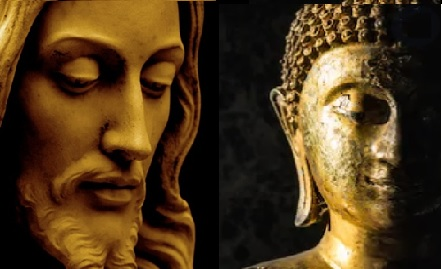 Πάσχα
Βεσάκ
Καλής Θέλησης
[Speaker Notes: Πνευματικά Φεστιβάλ

Πριν από μια συζήτηση για τις Πνευματικές Γιορτές/ Φεστιβάλ, παραπέμπουμε σε προηγούμενες πληροφορίες για την Επιστήμη της Επίκλησης / Εφέλκυσης, την Επανεμφάνιση του Χριστού και την Εξωτερίκευση της Ιεραρχίας.

 Ο Ντ. Κ. διευκρίνισε ότι ορισμένα μεγάλα φεστιβάλ θα καθιερωθούν γύρω από τη Σελήνη ενισχύοντας έτσι το πνεύμα της επίκλησης.Τότε, το επίκεντρο του πνευματικά σκεπτόμενου  ανθρώπου θα είναι  η κατεύθυνση της δύναμης της σκέψης του προς την δημιουργία μιας ενιαίας και τηλεπαθητικής αμφίδρομης σχέσης μεταξύ της ανθρωπότητας και της Ιεραρχίας. Η απάντηση της Ιεραρχίας θα έχει την μορφή της εφέλκυσης κάποιας σκεπτομορφής. Αυτή η σκεπτομορφή θα λειτουργεί ως «Κρούση» που μεταφέρει έμπνευση και αποκάλυψη στην συνείδηση.

Ο Ντ.Κ. / η  A.Μπ. σημείωσαν στην  E.Ι., ότι τα μελλοντικά πνευματικά φεστιβάλ θα καθιερώσουν μια ομοιομορφιά μεταξύ των «ήδη υπαρχόντων» θρησκευτικών τελετουργιών, πνευματικών εκδηλώσεων και ιερών ημερών των Χριστιανών, των Βουδιστών και των Ινδουιστών.

Αυτό θα επιφέρει μια συγκέντρωση πνευματικών πόρων και μια ενιαία προσπάθεια για επίκληση σε παγκόσμια φεστιβάλ.
Ο Ντ. Κ. υποδεικνύει ότι θα γίνονται τρία κύρια Φεστιβάλ.

Αυτά είναι:

Η Γιορτή του Πάσχα
Αυτή είναι η γιορτή του ζώντος και Αναστάντος Χριστού και Διδασκάλου. Θα εκφράζει και θα διδάσκει την «Αγάπη για τον Θεό», η οποία μεταδίδεται μέσω της Ιεραρχίας.

Η ώρα του Φεστιβάλ θα καθορίζεται από την ημερομηνία της Πανσελήνου των Ιχθύων ως αρχή της Άνοιξης.
Αυτό το φεστιβάλ θα καταδείξει την ύπαρξη της Ιεραρχίας ως το 2ο Πλανητικό Κέντρο που επικαλείται την όψη Αγάπης του Θεού κατά το Πάσχα.

Το Φεστιβάλ του Βεσάκ

Αυτό είναι γνωστό ως το Φεστιβάλ του Βούδα. Ο Βούδας είναι γνωστός ως ο πνευματικός ενδιάμεσος μεταξύ της Σαμπάλα και της Ιεραρχίας. Ο Βούδας εκφράζει την σοφία του Θεού και την Ενσάρκωση του Φωτός - Δείκτη του θείου Σκοπού.

Η ώρα του Φεστιβάλ  του Βεσάκ (Wesak) θα καθορίζεται από την ημερομηνία της Πανσελήνου του Μαΐου ή του Ταύρου.

Το Φεστιβάλ του Βεσάκ θα είναι η ώρα της αναγνώρισης της Σαμπάλλα ως το 1ο Πλανητικό Κέντρο, όπου γίνεται η  επίκληση της ενέργειας της Θέλησης και «ο Σκοπός και η Θέληση του Θεού γίνεται γνωστή»   

Το Φεστιβάλ της Καλής Θέλησης

«Αυτό θα είναι το Φεστιβάλ του πνεύματος της ανθρωπότητας – που ανατείνει προς τον Θεό, επιδιώκει συμμόρφωση με το Θέλημα του Θεού, και είναι αφιερωμένο στην έκφραση των ορθών ανθρώπινων σχέσεων».

A time for humanity as the 3rd Planetary Center to invoke and express Divine intelligence through the Will-to-Good.
The time of this Festival will be fixed at the Full Moon of Gemini in June.

Αυτό θα είναι ένα Φεστιβάλ βαθιάς επίκλησης και έφεσης, στροφής προς την αδελφότητα, την ανθρώπινη και πνευματική ενότητα, και θα κορυφώνεται με την κατάδειξη στην ανθρώπινη συνείδηση του συνδυασμένου έργου του Βούδα και του Χριστού.
Είναι η στιγμή  για την ανθρωπότητα, ως το 3ο Πλανητικό Κέντρο, να επικαλείται και να εκφράζει την Θεία νοημοσύνη μέσω της Θέλησης-για-το Καλό.
Η ώρα αυτού του Φεστιβάλ θα καθορίζεται  από την ημερομηνία της Πανσέληνου των Διδύμων, τον Ιούνιο.

Σε συνδυασμό, αυτά τα Φεστιβάλ, αν και δεν έχουν ακόμη συσχετιστεί, θα γίνουν μέρος μιας ενοποιημένης Πνευματικής Προσέγγισης της ανθρωπότητας.

O Ντ.Κ. σημειώνει ότι «οι εναπομείνασες Πανσέληνοι θα αποτελέσουν τα μικρότερα φεστιβάλ, αλλά αυτά θα αναγνωριστούν ως ζωτικής σημασίας».
Θα καθιερώνουν τις θείες ιδιότητες και τα χαρακτηριστικά στον άνθρωπο, όπως οι μεγάλες γιορτές καθιερώνουν τις 3 θείες όψεις. Για παράδειγμα, η Πανσέληνος του Αιγόκερω (Δεκέμβριος) θα προκαλεί την προσοχή στην 1η μύηση ή στην γέννηση του πνεύματος του Χριστού στο σπήλαιο της καρδιάς.
Μελετήστε τους Άθλους του Ηρακλή. Η Α. Α. Μπ. στο βιβλίο της, απεικονίζει τον Ηρακλή ως τον μαθητή που στον αντίστροφο τροχό του ζωδιακού κύκλου, πρέπει να ολοκληρώσει μια διαφορετική εργασία σε κάθε πανσέληνο και  η κορύφωση των άθλων του γίνεται στους Ιχθείς, στον «Ελευθερωμένο Μυημένο-Σωτήρα».
Τα ελάσσονα μηνιαία φεστιβάλ θα δίνουν έμφαση στην  αλληλοσχέτιση του ανθρώπου με το Όλο, ανυψώνοντας έτσι την θεία παρουσίαση έξω από το άτομο και το προσωπικό σε εκείνο του παγκόσμιου θείου σκοπού.]
Θρησκεία και Υπηρεσία
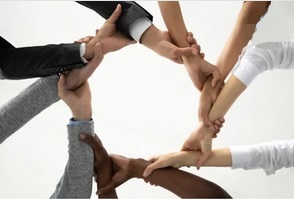 Τα Χρήματα στην Υπηρεσία
[Speaker Notes: Θρησκεία, Υπηρεσία και Χρήματα

Η ανάγκη για υπηρεσία είναι μια έννοια και μια παρόρμηση που έχει εξελιχθεί, ιδιαίτερα στους ανθρώπους της θρησκείας τα τελευταία 800 περίπου χρόνια και  οφείλεται κυρίως σε μια νέα εισροή φωτός από υποκειμενικά πεδία της συνείδησης. Αυτό το νέο φως τόνωσε την δημιουργικότητα του ανθρώπου και άνοιξε τον νου του μέσω της έρευνας για την έναρξη επαναστάσεων στον πολιτισμό, την επιστήμη, τις τέχνες και την πολιτική, και έφερε στην Ανθρωπότητα την Αναγέννηση και την Εποχή του Διαφωτισμού. Αν και ήταν μια εποχή μεγάλων ανοιγμάτων σε νέες εφευρέσεις και τρόπους ύπαρξης, ήταν ωστόσο μια εποχή του ατόμου, όχι της ομάδας.

Αυτή η ιδέα της ανάγκης ή της παρόρμησης για υπηρεσία και βοήθεια σε άτομα που έχουν ανάγκη, ήταν μια πολύ ξένη έννοια για τους περισσότερους ανθρώπους μέχρι πρόσφατα.

Από τον περασμένο αιώνα εκδηλώνεται πια ως συνειδητή δραστηριότητα. Στις διδασκαλίες της Προαιώνιας Σοφίας, είναι γνωστή ως αγάπη-σοφία, ή νοήμονα αγάπη.

Ο Ντ. Κ. όρισε την υπηρεσία ως το αυθόρμητο αποτέλεσμα της επαφής με την Ψυχή.  Με βάση το ποσοστό της ολοκλήρωσης και ευθυγράμμισης των τριών κατώτερων φορέων του, το φως και η αγάπη της Ψυχής θα διαχυθούν πιο εύκολα μέσα από τα οχήματα της προσωπικότητας και η υπηρεσία  θα γίνει πιο αποτελεσματική.

Κατανοούμε ότι η υπηρεσία δεν είναι μια δραστηριότητα, ούτε κάτι που πρέπει να κάνουν οι άνθρωποι. Η υπηρεσία είναι μια ποιότητα που θεωρείται ότι είναι μια επίδειξη της ζωής της Ψυχής μέσω της ανθρώπινης προσωπικότητας στο φυσικό πεδίο. Καθώς η Ψυχή έχει φυσικά ομαδική συνείδηση, εντυπώνει την προσωπικότητα με την παρόρμηση να υπηρετήσει και η προσωπικότητα ανταποκρίνεται στην εσωτερική παρόρμηση για συνεργασία, εφαρμόζοντας δραστηριότητες για την υπηρεσία και για το καλό της ομάδας. Όταν συμβαίνει αυτό, το φως της Ψυχής διαχέεται μέσα από την προσωπικότητα και  έχει την ευκαιρία να εκφραστεί στον εξωτερικό κόσμο.

Λόγω της επαφής του με την Ψυχή, παρακινείται από την παρόρμηση για ομαδικό καλό/υπηρεσία. Μέσω μιας αναπτυσσόμενης ολοκλήρωσης με την Ψυχή, θα αντικατοπτρίζει τις ανώτερες αξίες της, όπως η συνεργασία, η καλή θέληση και το αίσθημα της προσωπικής ευθύνης. Η πρόθεσή του, ιδανικά, δεν θα είναι να προσπαθήσει να σκεφτεί τι πρέπει να γίνει, αλλά να έχει επίγνωση ότι είναι σε υπηρεσία ανά πάσα στιγμή σε οτιδήποτε κάνει.

Είναι πιθανό αυτός που υπηρετεί να παρέχει υπηρεσία για έναν οργανισμό παροχής υπηρεσιών, όπως ο Στρατός της Σωτηρίας, για  ένα καταφύγιο αστέγων, μια τοπική τράπεζα τροφίμων ή έναν οργανισμό προσέγγισης της κοινότητας. Αυτά είναι παραδείγματα μιας μορφής υπηρεσίας, αλλά ο στόχος αυτού που  υπηρετεί δεν είναι τόσο να δραστηριοποιηθεί σε φιλανθρωπικές ή υπηρεσιακές οργανώσεις, αλλά να είναι παρών, και να έχει την ικανότητα να κρατά την «ακτινοβολία» της  Ψυχής « μαζί  με την επίγνωση της Ψυχής όσο πιο πολύ μπορεί, ανεξάρτητα από το πού βρίσκεται ή  και το τί κάνει.

Στην ουσία, είναι η πρόθεση του ανθρώπου  που υπηρετεί να εκφράσει την συνεργασία και την καλή θέληση. Αυτό και μόνο θα βοηθήσει στην άρση των εντάσεων και των διαχωρισμών μεταξύ των ανθρώπων και κρύβει το μυστικό του τρόπου δημιουργίας ορθών σχέσεων μεταξύ των λαών. Με αυτή την μορφή υπηρεσίας, ο άνθρωπός που υπηρετεί, επιτρέπει στην «ζωτικότητα » της Ψυχής να κινηθεί ελεύθερα στη συνείδησή του σε οποιαδήποτε δραστηριότητα εμπλέκεται.

Τα Χρήματα στην Υπηρεσία

Οι εργαζόμενοι στον τομέα της Θρησκείας βλέπουν το χρήμα ως ενέργεια και πνευματικό αγαθό για την εκδήλωση πνευματικής, θρησκευτικής και Ιεραρχικής δραστηριότητας.
Μέσω μιας νοήμονας και ισορροπημένης προσέγγισης, οι άνθρωποι που υπηρετούν αναγνωρίζουν την εσωτερική αξία των χρημάτων για τους σκοπούς της υπηρεσίας. Αναγνωρίζεται ότι τα χρήματα είναι ένας τύπος ενέργειας-σκεπτομορφής. Έχει σημασία πώς και πού κατευθύνεται.
Το χρήμα είναι απρόσωπη ενέργεια ή μια τυφλή δύναμη που μπορεί να κατευθυνθεί για να συμβεί κάτι. Σε αυτό το πλαίσιο, αποτελεί «την ορθή εφαρμογή πνευματικής έντασης».
Όταν τα χρήματα κατευθύνονται πέρα από εγωιστικές επιδιώξεις, π.χ. την επιθυμία και την απληστία, τότε τα χρήματα εξυπηρετούν πραγματικά τις ανάγκες του ανθρώπου και καθορίζουν εκείνες τις συνθήκες που είναι προς το πνευματικό και διαρκές όφελος του.
Το χρήμα, πρέπει να μεταστοιχειωθεί σε πραγματικό πνευματικό στοιχείο και ευθύνη, και να  χρησιμοποιηθεί  με σκοπό την υπηρεσία της Ανθρωπότητας και κατ' επέκταση να χρησιμοποιηθεί για Ιεραρχικούς σκοπούς.]
Επιτεύγματα των Θρησκευτικών Εργατών
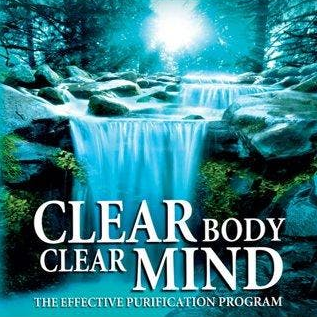 Δραστηριότητες 
Σε  Εξέλιξη
Καθαρό Σώμα
Διαυγής Νους
[Speaker Notes: Ποια είναι τα Επιτεύγματα των Θρησκευτικών Εργατών 

Υπάρχουν μερικά σημαντικά επιτεύγματα στον τομέα της θρησκείας:

Με τις θρησκευτικές εντάσεις που εξακολουθούν να υπάρχουν σε διάφορα μέρη σε όλο τον κόσμο, υπάρχουν εκείνοι που επιδιώκουν να δημιουργήσουν μια δια-θρησκευτική και οικουμενική επικοινωνία μεταξύ των διαφόρων θρησκευτικών ομάδων και πράγματι δημιουργούν μια «ηθική και πνευματική» ραχοκοκαλιά στην κοινότητα. Αυτό χρειάζεται την συμμετοχή της κοινότητας στην γνωριμία της φύσης και του πολιτισμού των ανθρώπων από  «άλλες» θρησκείες. Επίσης βοηθά στο να  δει κανείς το ανθρώπινο πρόσωπο σε όλους τους ανθρώπους και σε εκείνους που έχουν διαφορετικές πεποιθήσεις και θέτει τέλος στην δαιμονοποίηση και την μισαλλοδοξία.

Στην περίπτωση των εντάσεων μεταξύ Χριστιανών, Εβραίων, Μουσουλμάνων και άλλων αιρέσεων ή θρησκειών στην Μέση Ανατολή, οι ειδικευμένοι διπλωμάτες χρησιμοποιούν τις μεθόδους της Επίλυσης Συγκρούσεων ως μέσο για να  καλέσουν όλα τα μέρη να συνυπάρξουν ειρηνικά. Από τον Β' Παγκόσμιο Πόλεμο και μετά καταγράφηκαν,  όμως καταδεικνύουν μέτρια και αμφισβητήσιμα αποτελέσματα.

Για περισσότερα από 100 χρόνια, άνθρωποι από όλους τους πολιτισμούς εμπνέονται από πολλές διαφορετικές θρησκευτικές και μυστικιστικές διδασκαλίες. Για τους περισσότερους ανθρώπους, ο στόχος τους είναι να δημιουργήσουν μια ένωση μεταξύ της Προσωπικότητάς τους και του Θεού, την οποία η οργανωμένη θρησκεία δεν ικανοποιεί. Σε αυτή την περίπτωση, πολλοί έχουν αναζητήσει άλλες μορφές μυστικισμού. Άλλες διδασκαλίες μπορεί να προέρχονται από μια βαθύτερη σχέση με μια οργανωμένη θρησκεία, όπως η μελέτη της Καμπάλα από τον Ιουδαϊσμό, ο Σουφισμός από το Μυστικιστικό Ισλαμισμό, οι διδασκαλίες του Γκούρτζιεφ ή του Γιογκανάντα, Τσι-γκονγκ, η Θεοσοφία, η Επιστήμη του Νου, μέχρι το Μάθημα των Θαυμάτων.


Μέσω της μελέτης, του διαλογισμού και της εσωτερικής καθοδήγησης, η πίστη των ανθρώπων στον Θεό κινείται σε ένα χώρο άμεσης αντίληψης  ή γνώσης. Αυτό για κάποιους δεν είναι απλώς μια εξέγερση  απέναντι στην εξουσία, αλλά προκαλεί ανανέωση της θρησκευτικής τους πίστη. Άλλοι  «αναζητούν μια άλλη μορφή πνευματικής πίστης.» 

Οικουμενική....αναφέρεται στις διάφορες χριστιανικές αιρέσεις που συνενώνονται. Δια-Θρησκευτικό...αναφέρεται στην προσέγγιση με άλλες θρησκείες, όπως μέσω του Κοινοβουλίου των Θρησκειών. Το Δια-Πνευματικό είναι ένα Κίνημα που επιδιώκει να φέρει κοντά «Πνευματικούς, αλλά όχι Θρησκευτικούς» τύπους ανθρώπων για να διερευνήσει τις εσωτερικές συνδέσεις όλων των ατόμων και ομάδων με θρησκευτική τάση.

Όλα τα παραπάνω σηματοδοτούν μια διαφορά από την καθιερωμένη παράδοση, τo Εκκλησιαστικό δόγμα, την δοξασία, την θεολογία και την τάση για αυτό-καθορισμό, μακριά από παλιά εμπόδια σκέψης και διαχωρισμούς μεταξύ φυλών και θρησκειών.

Πρόκειται για μια εμπειρία του ένδον Θεού. Επίσης, από αυτές τις διδασκαλίες, ένα άτομο μπορεί να γνωρίσει άμεσα τον Θεό ή τον Ανώτερο Εαυτό, καθώς αυτό  καταδεικνύει κατ` ουσίαν το γεγονός του Θεού.
 
Όλα αυτά συμβάλλουν στην τελική ίδρυση της επερχόμενης Νέας Παγκόσμιας Θρησκείας.

Οι μαθητές της Προαιώνιας Σοφίας και των εσωτερικών διδασκαλιών, χρησιμοποιούν τεχνικές, όπως: ο διαλογισμός, η μελέτη, και η υπηρεσία, ως μέσο για να πλησιάσουν ο ένας τον άλλον μέσω της Ψυχής.


Εργασία προς την 1η Μύηση – ατομικά και για την Ανθρωπότητα
Εφαρμόζουν την Επιστήμη της Επίκλησης/ Εφέλκυσης- Χρησιμοποιούν την Μεγάλη Επίκληση
Οι μαθητές αφαιρούν τη γοητεία και ασκούν τη Λύτρωση των κατώτερων αστρικών και νοητικών σωμάτων
Χρησιμοποιώντας μεθόδους ορθής δόμησης σκεπτομορφών
Εορτασμός των Πνευματικών Εορτών.]